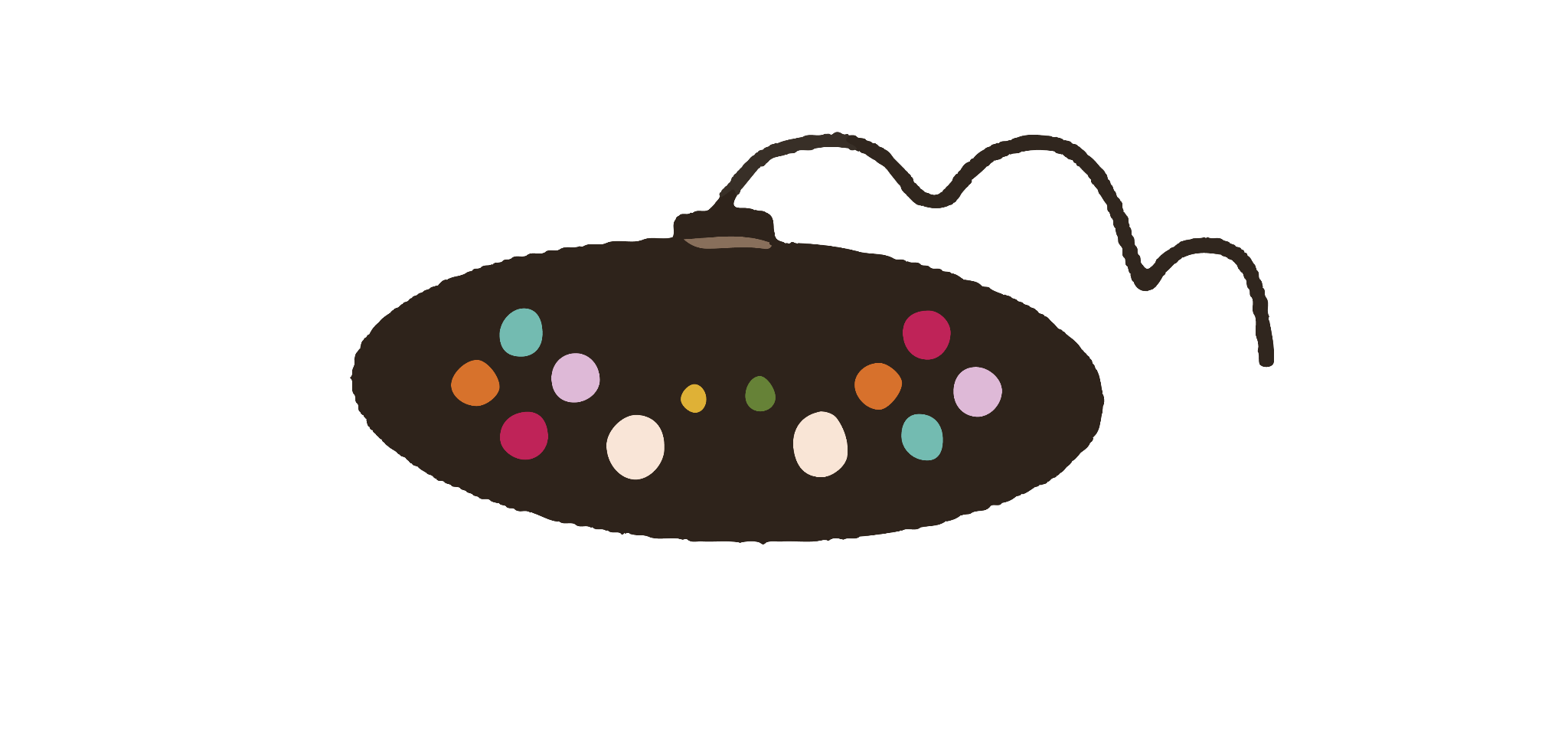 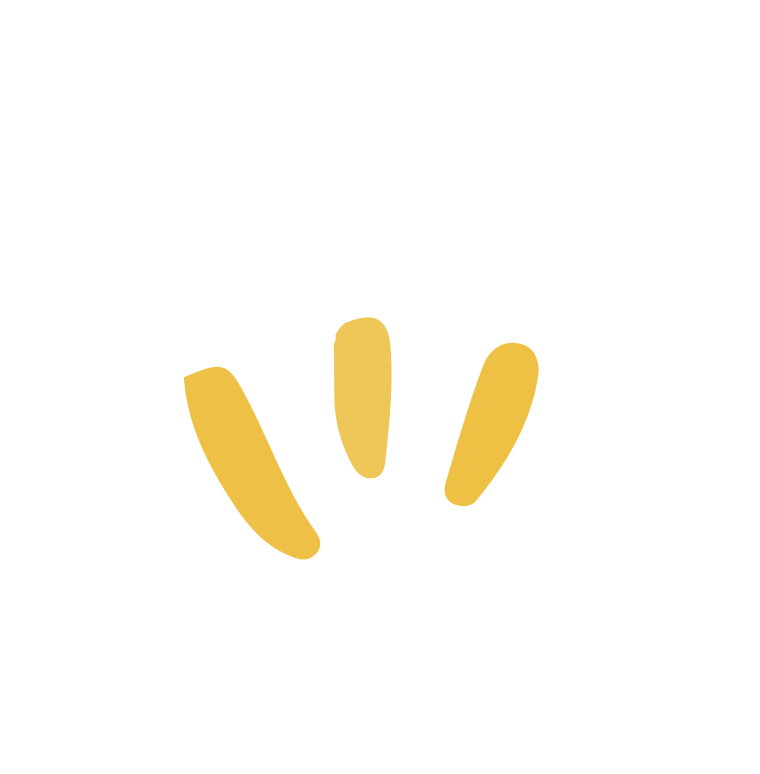 Ôn tập
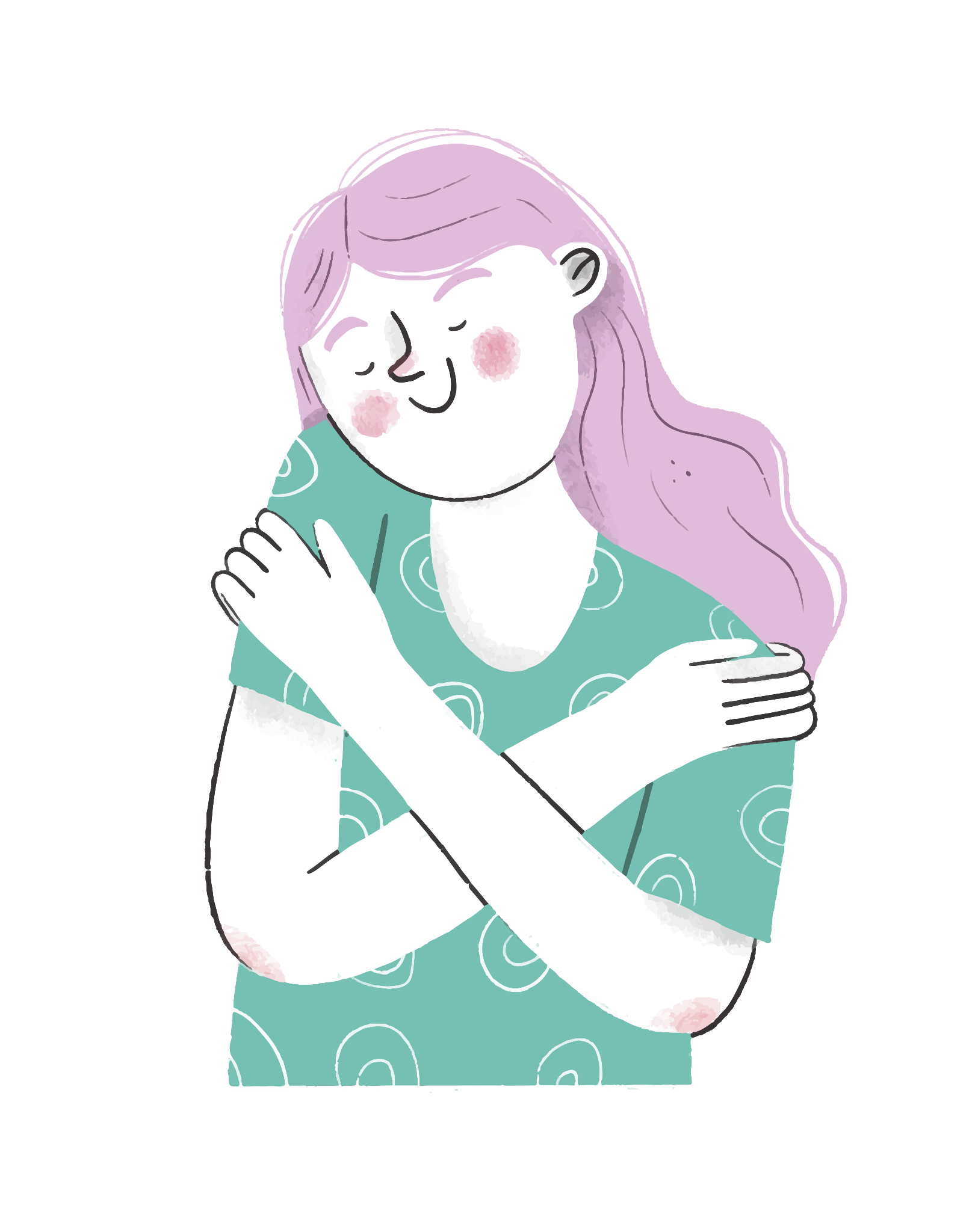 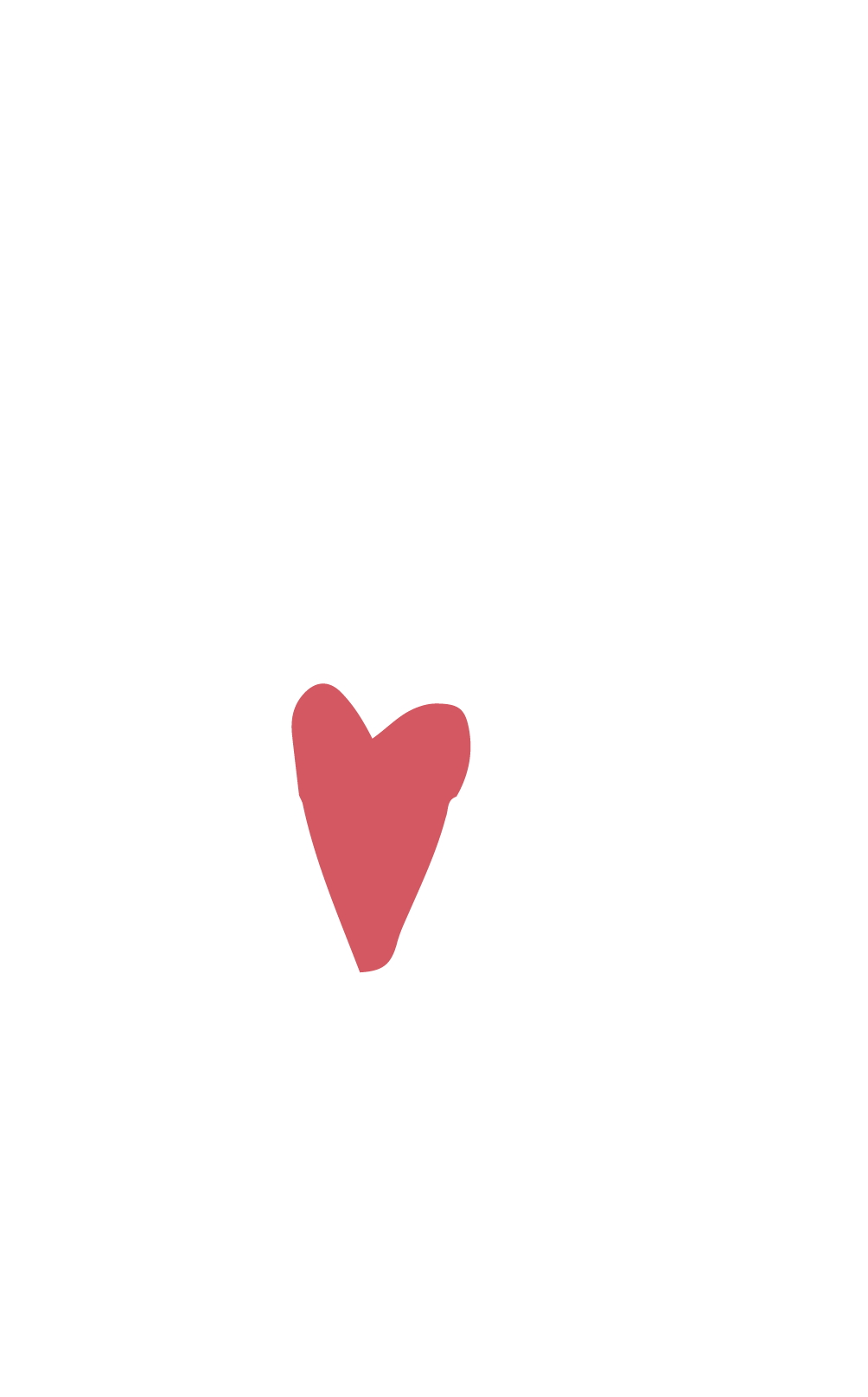 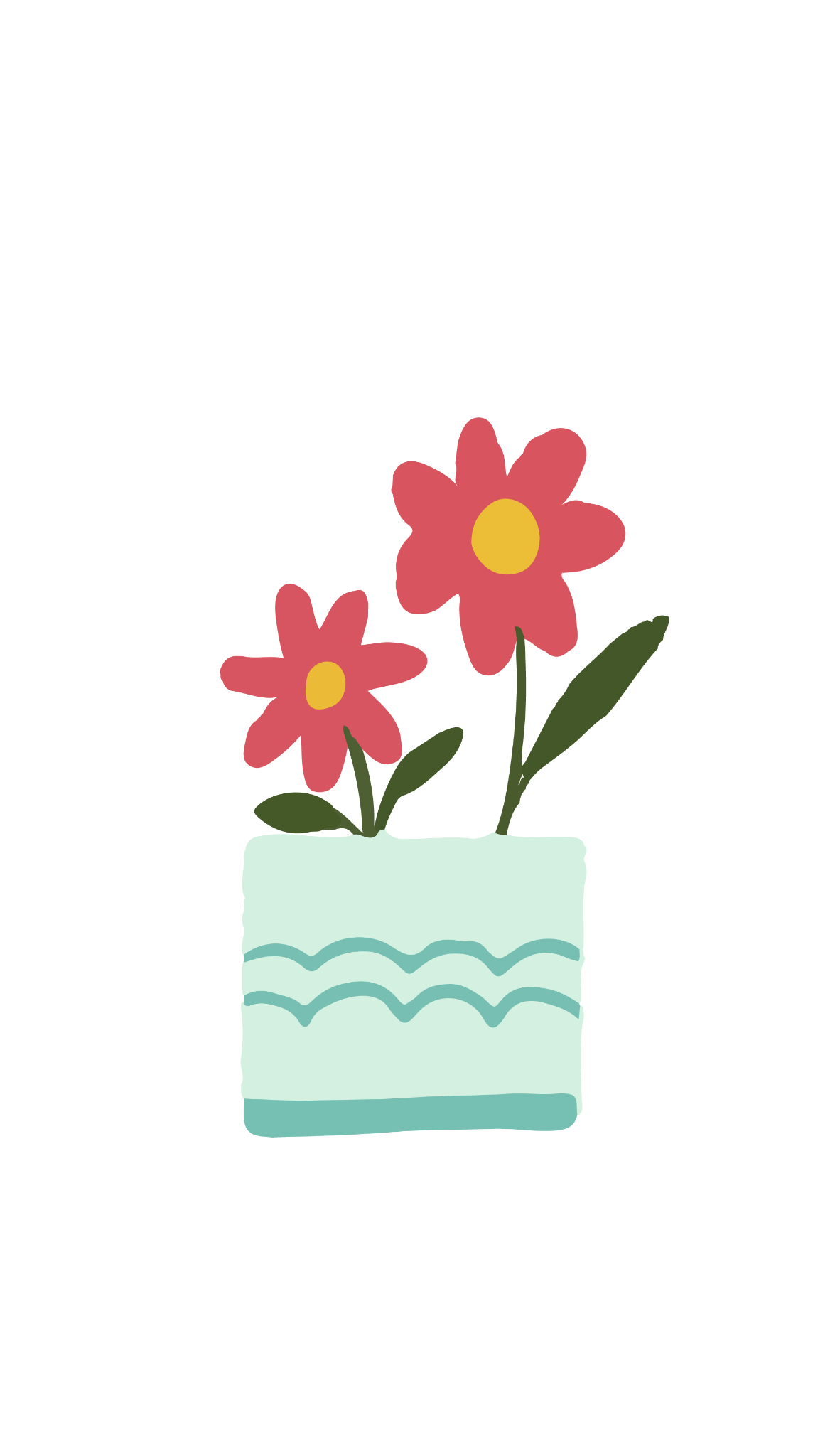 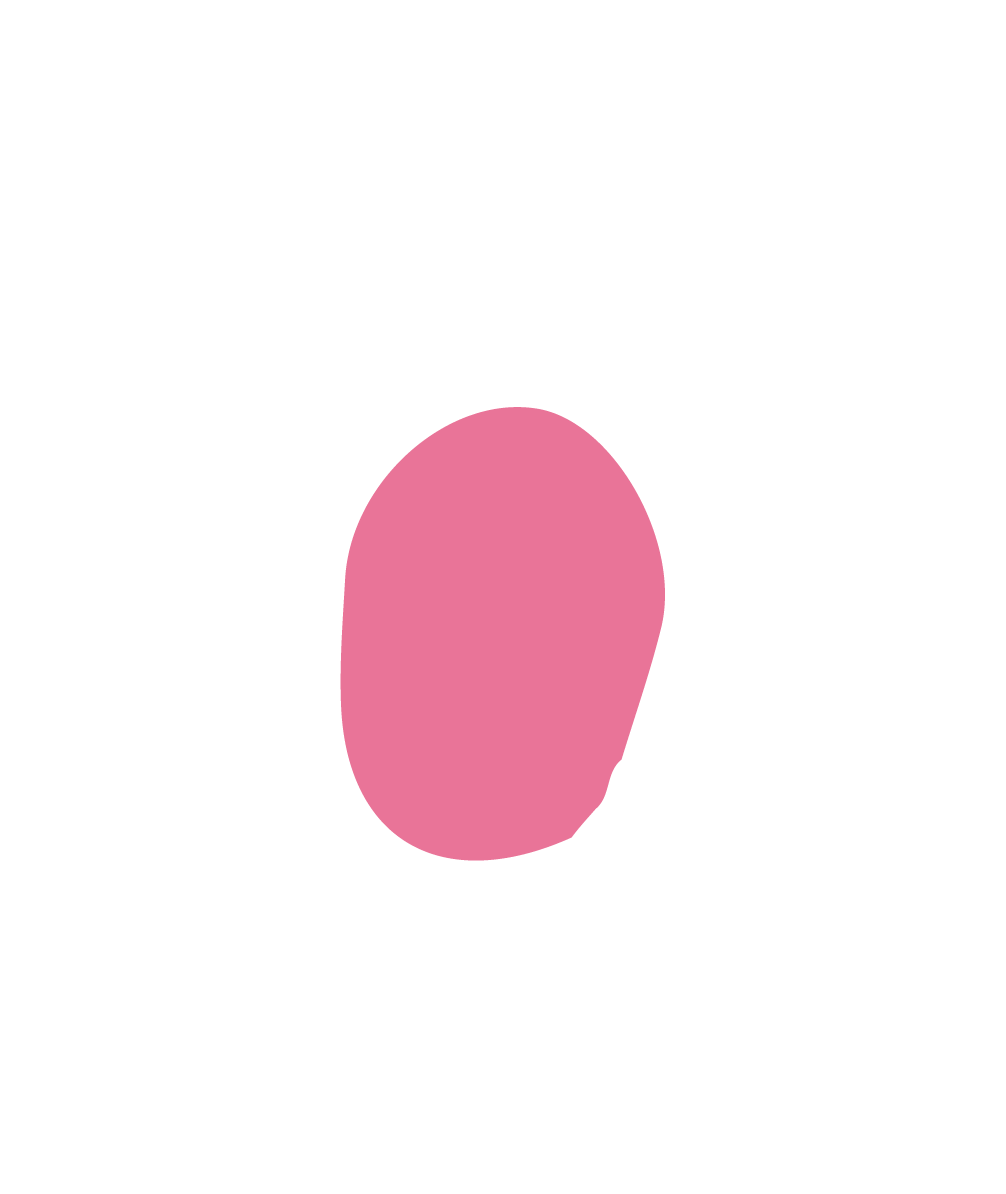 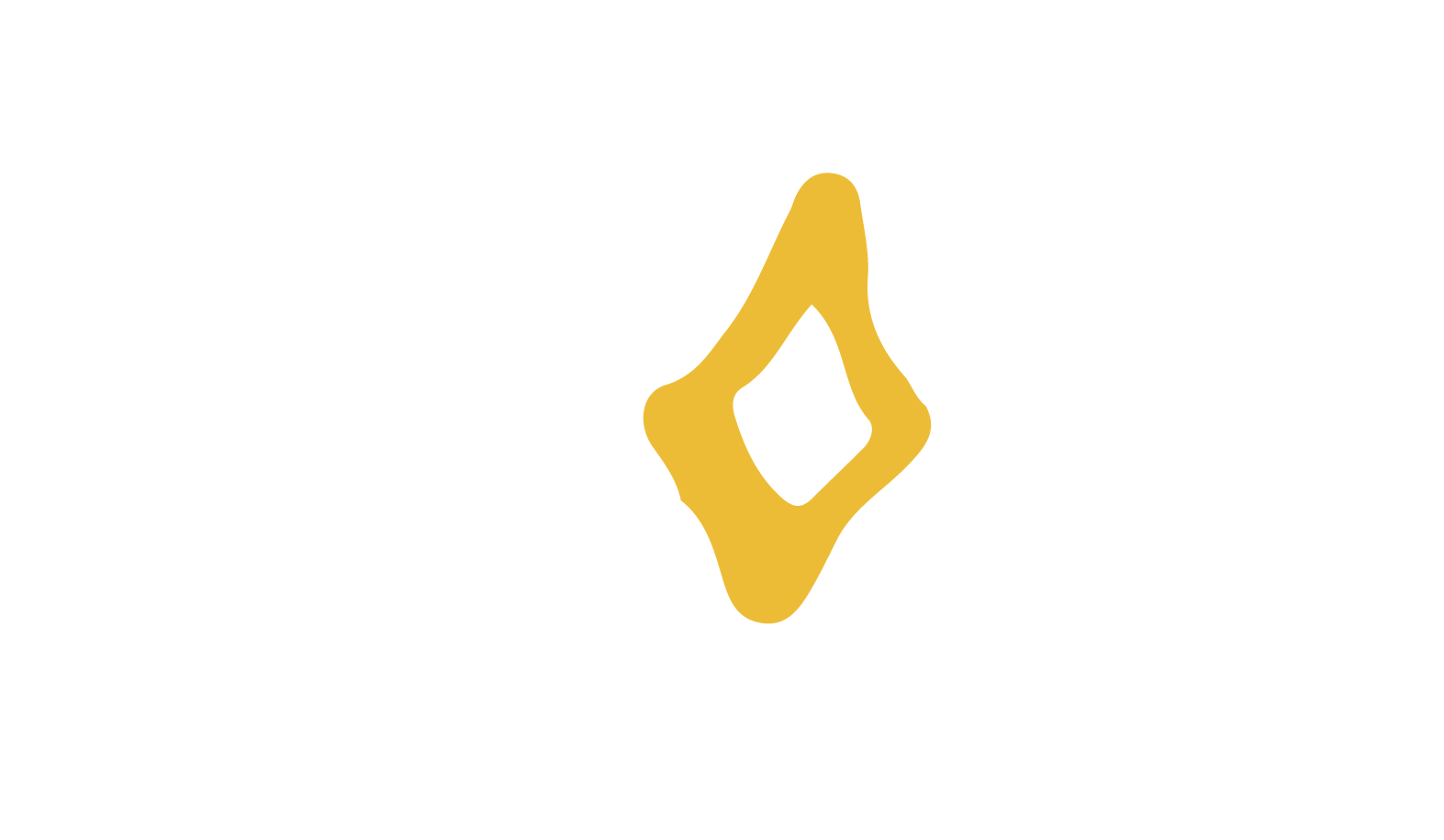 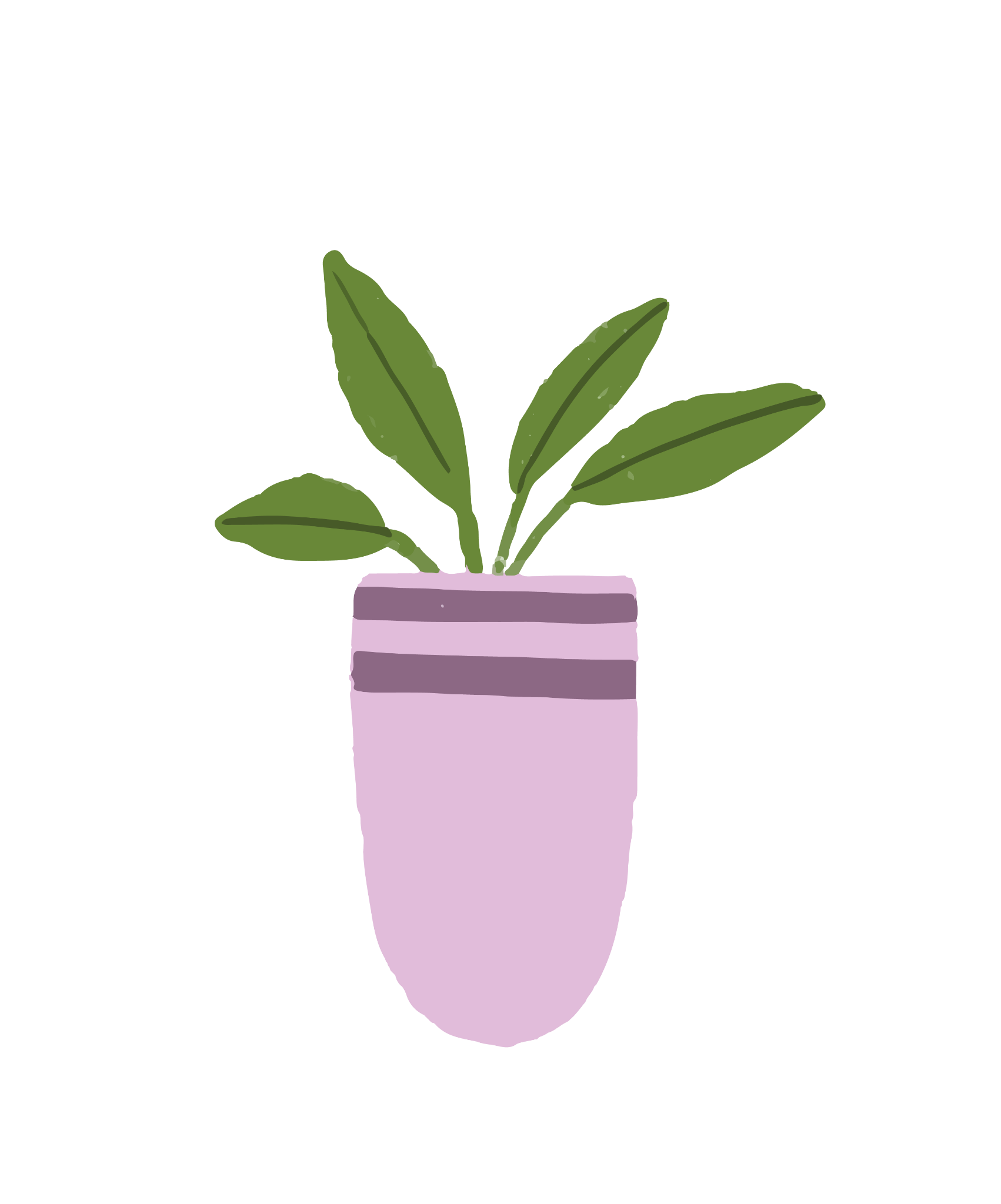 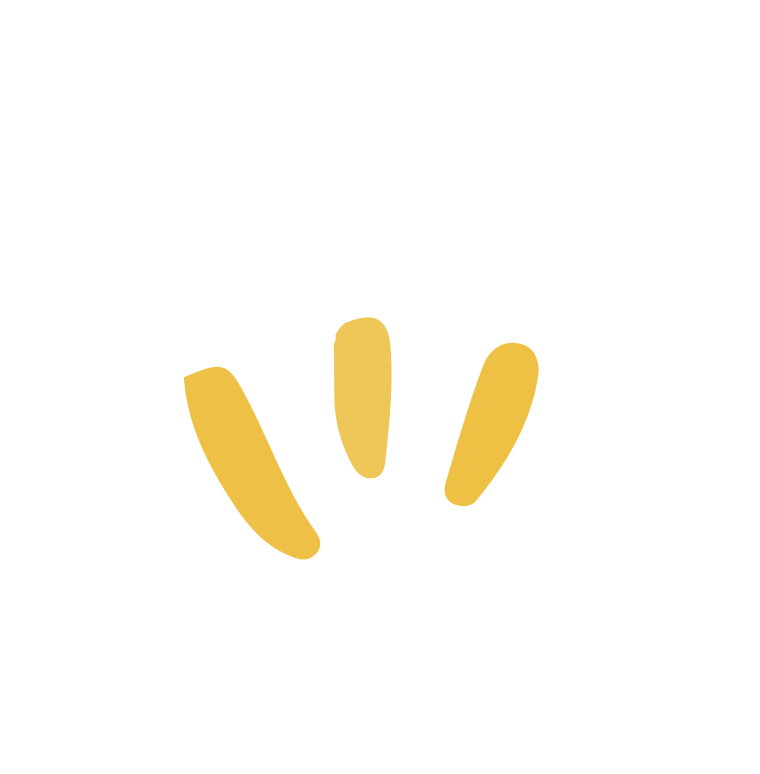 Câu 1:
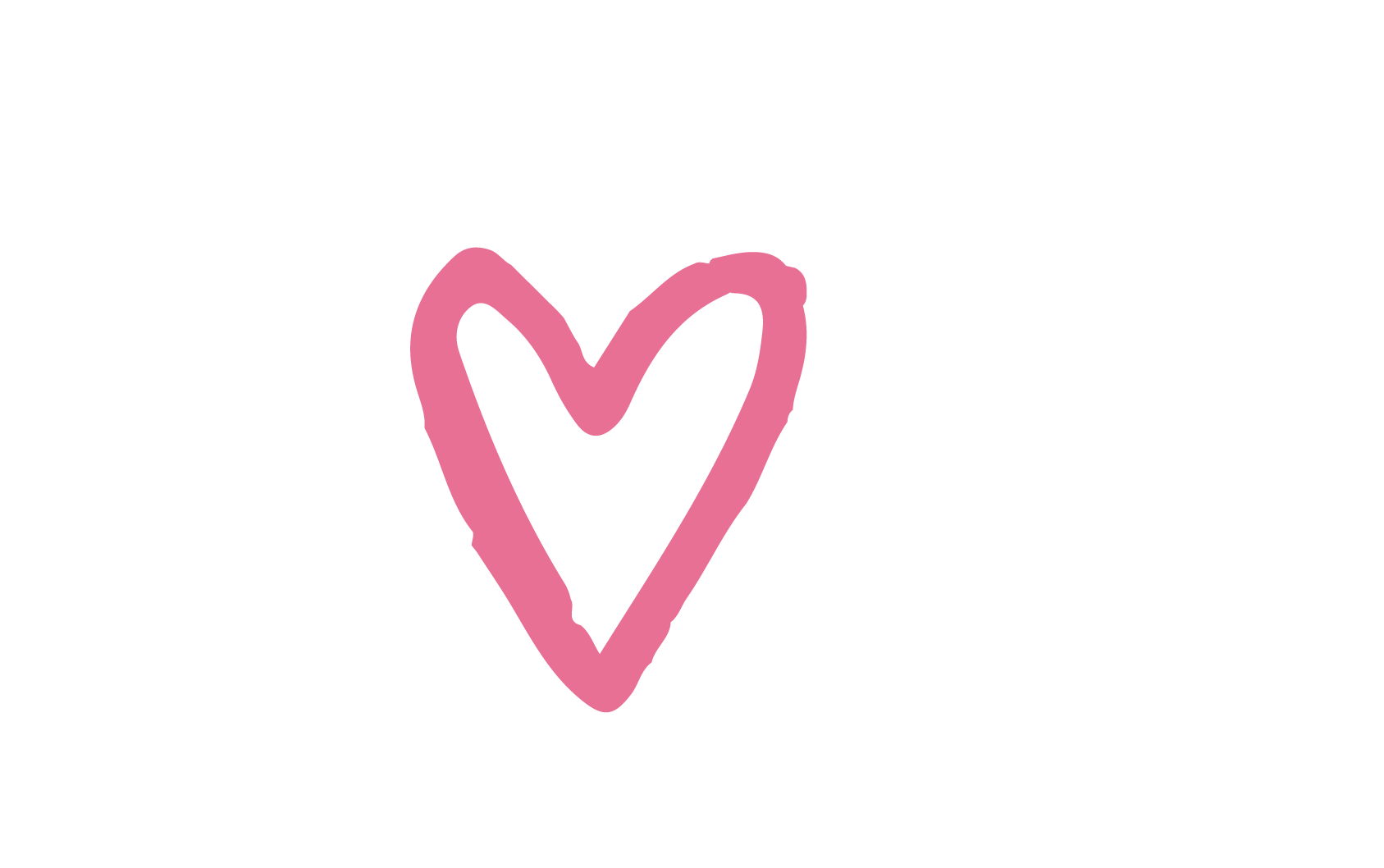 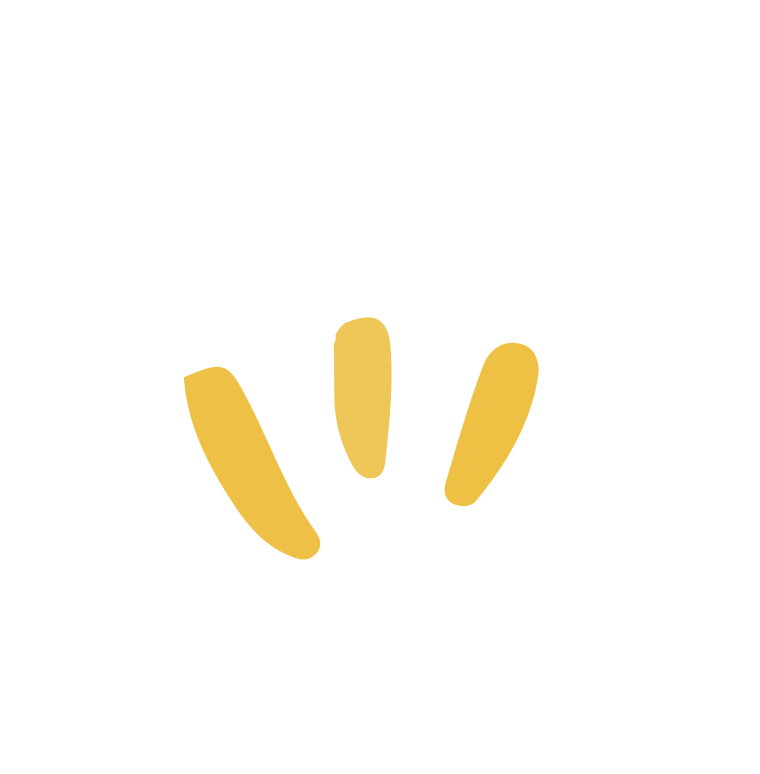 PHT 1
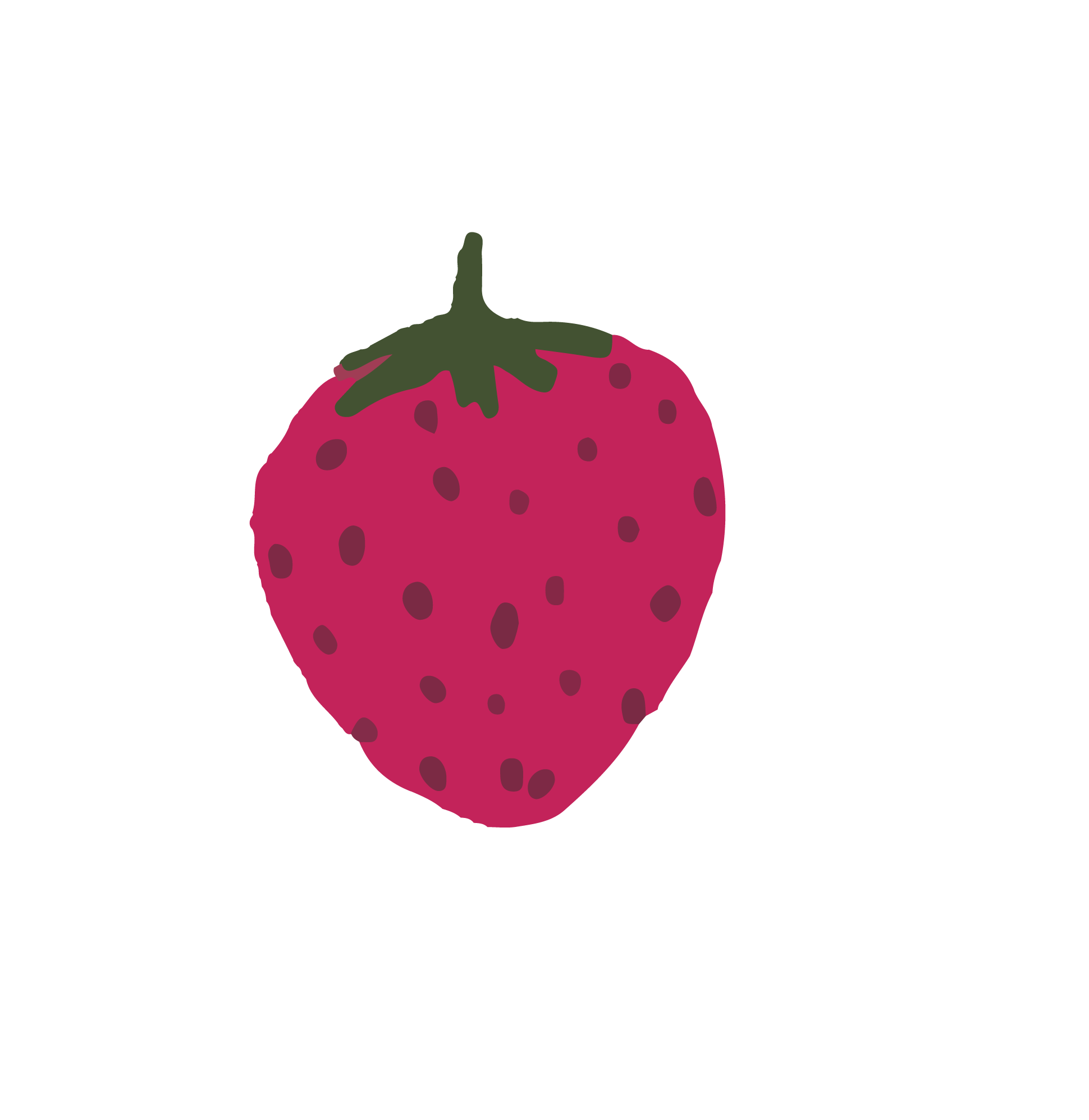 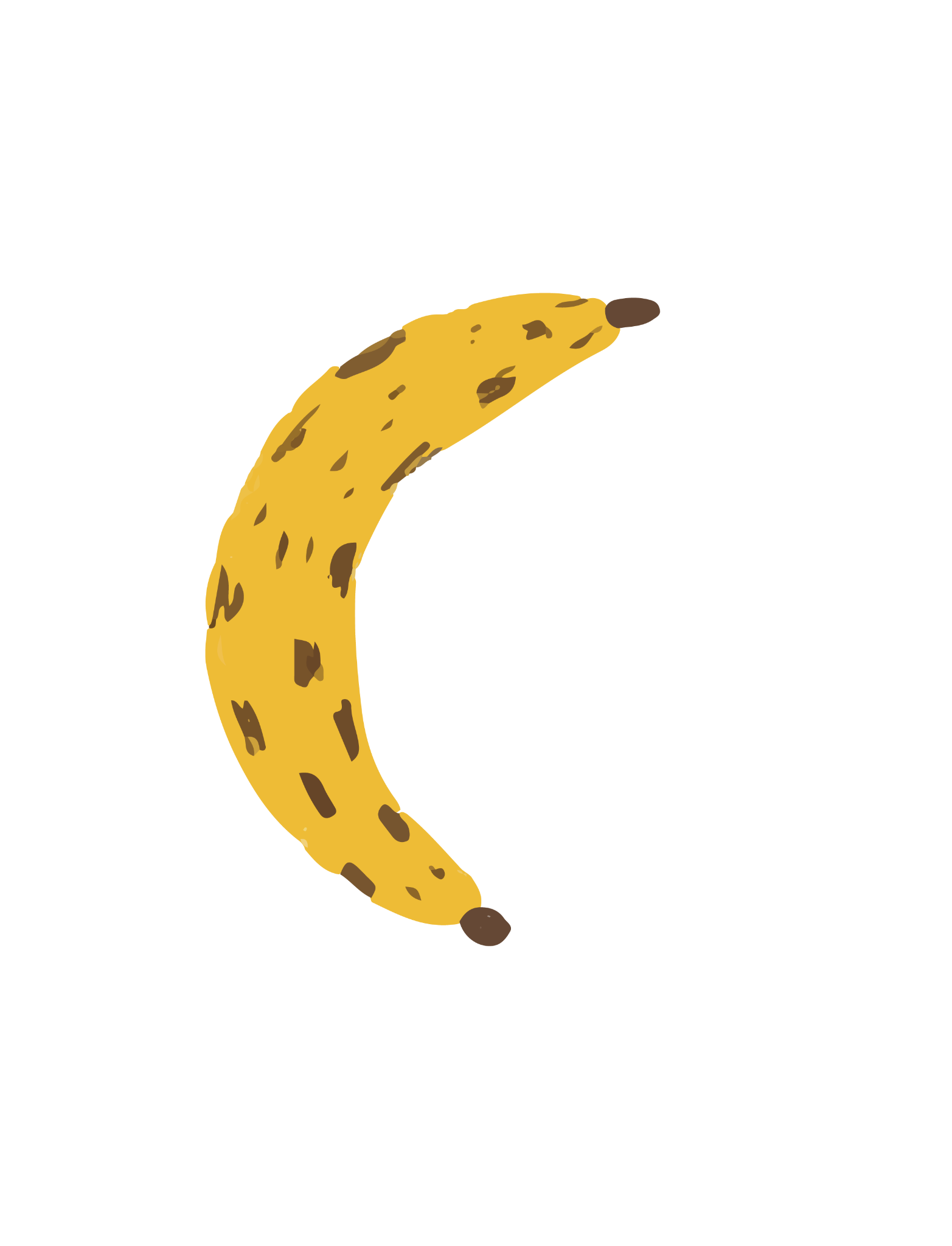 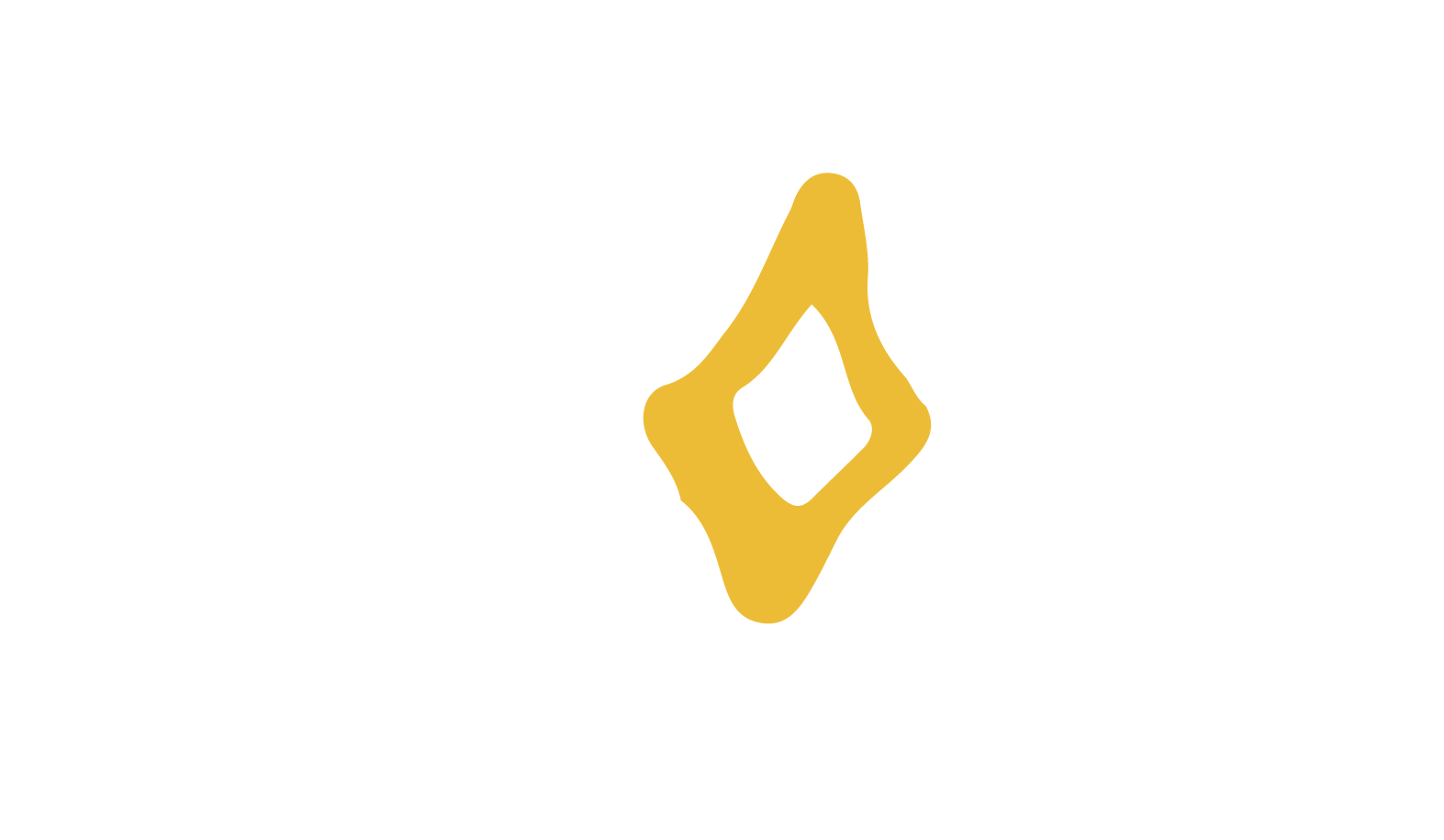 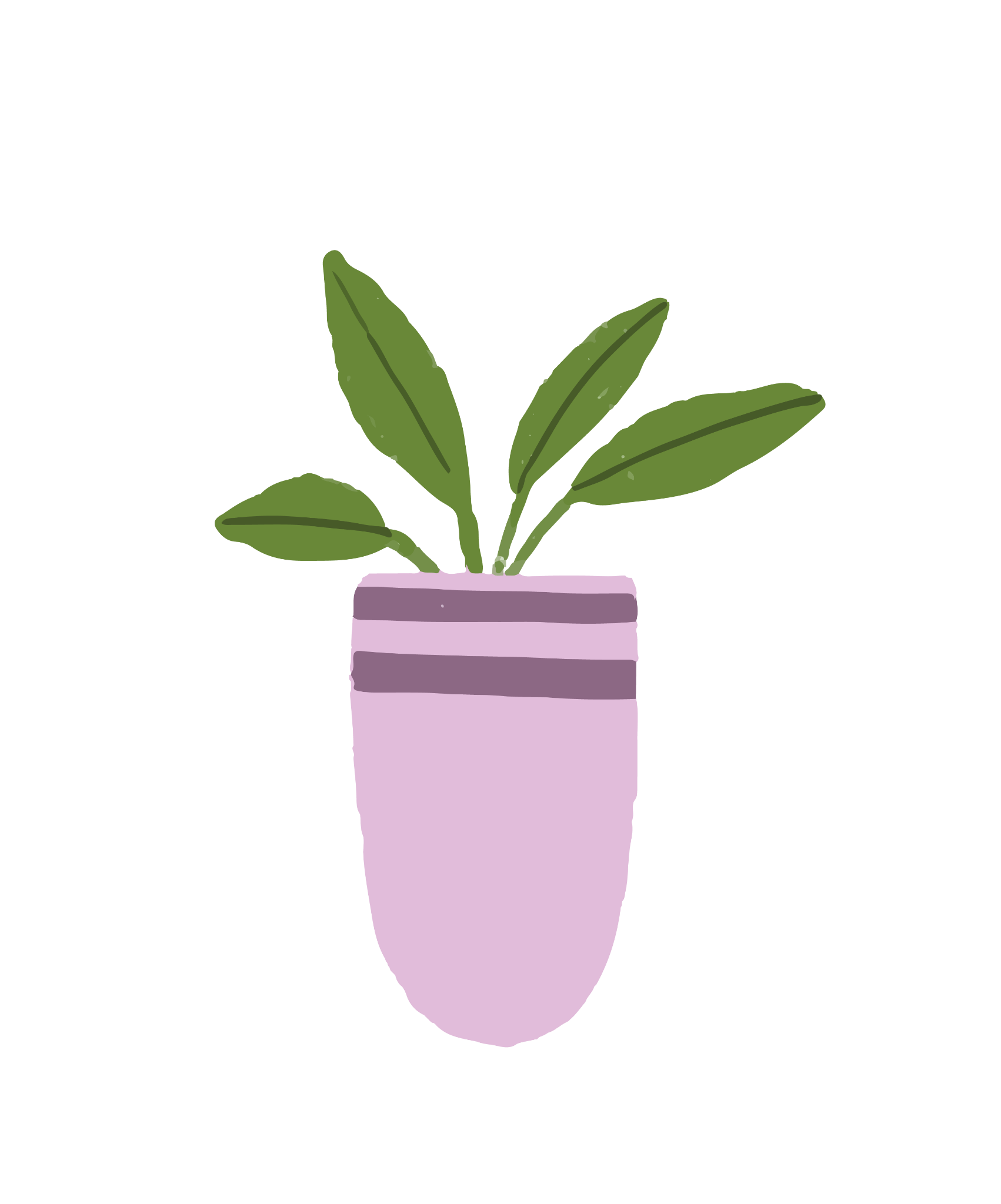 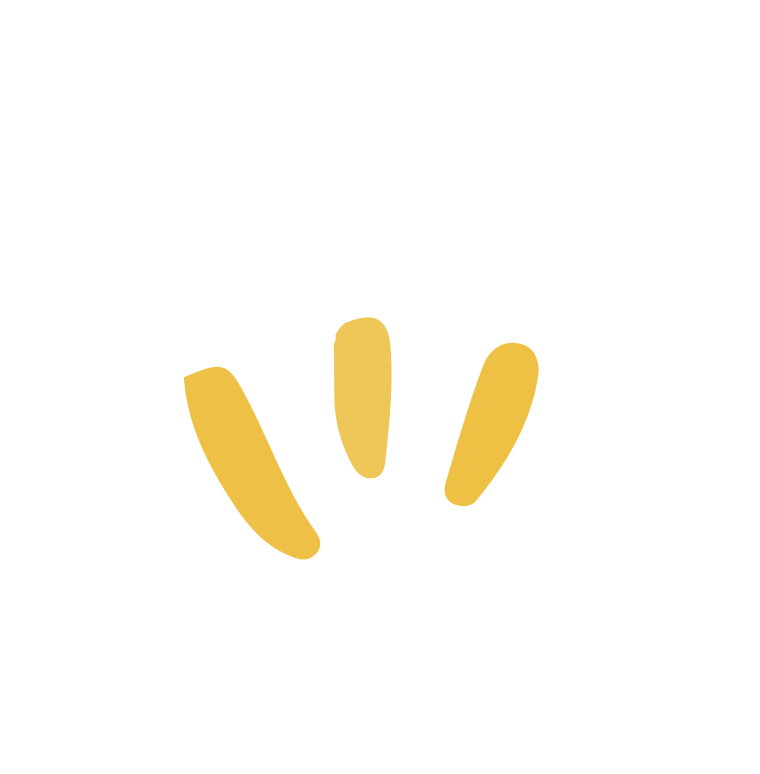 Câu 2:
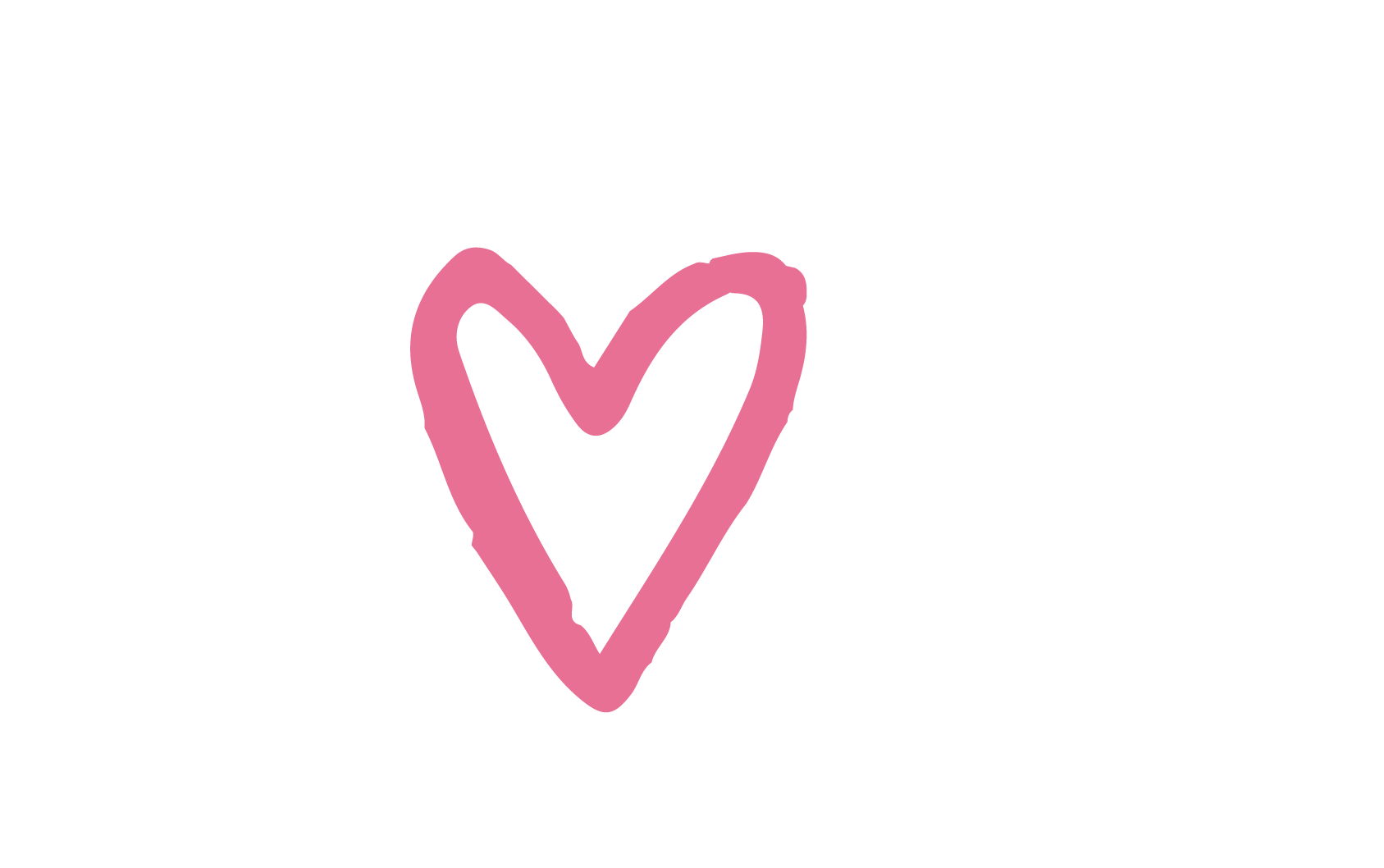 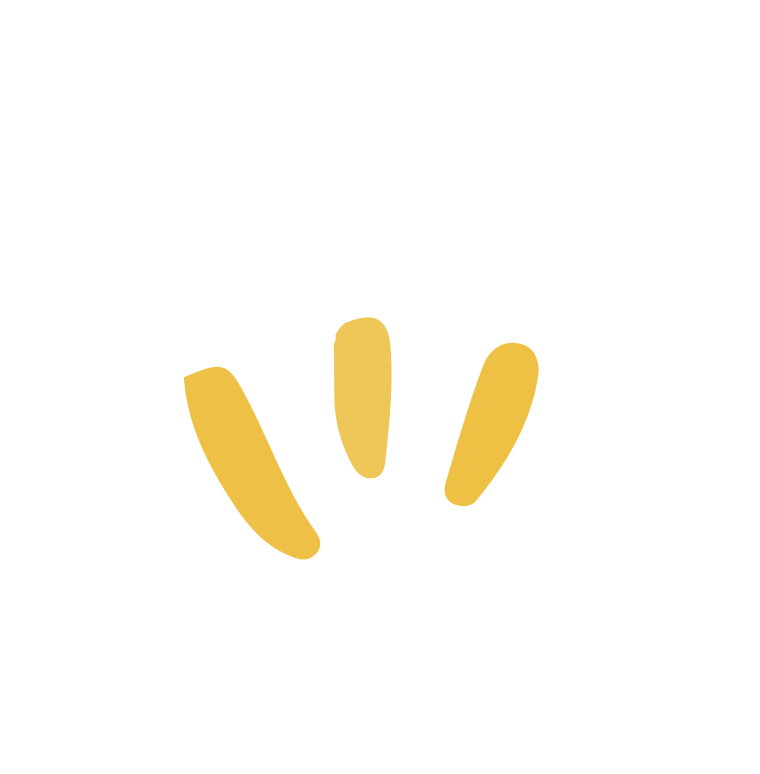 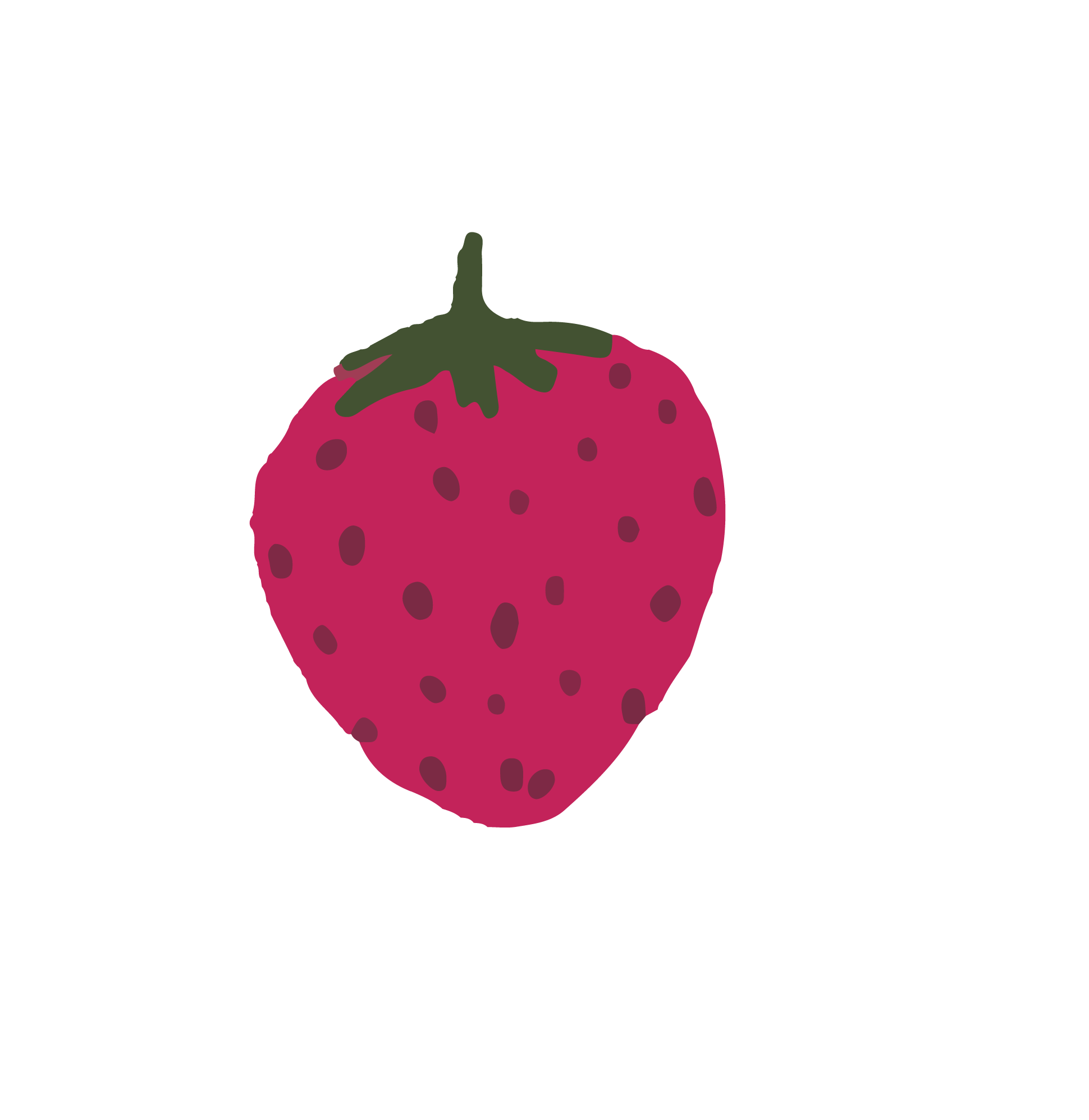 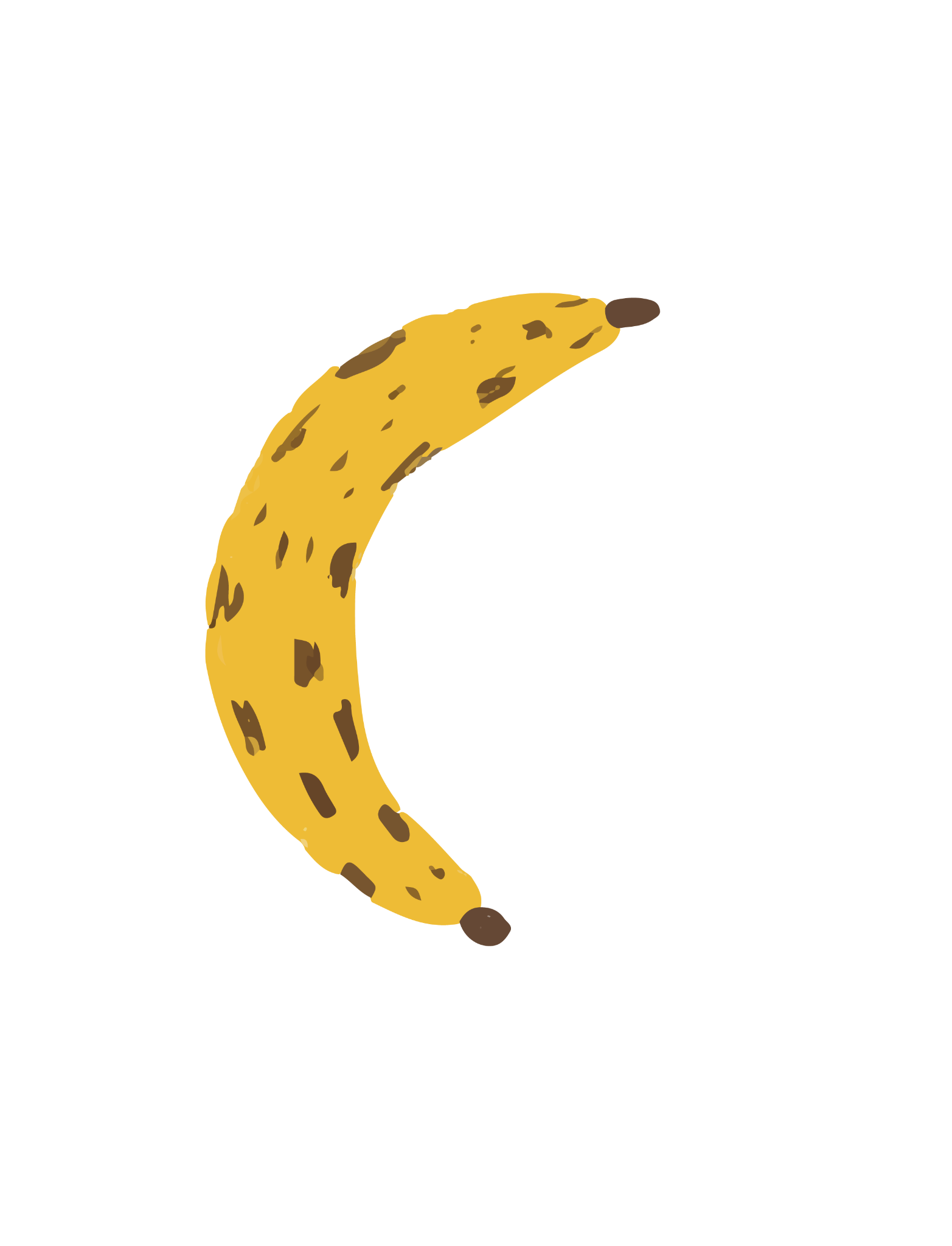 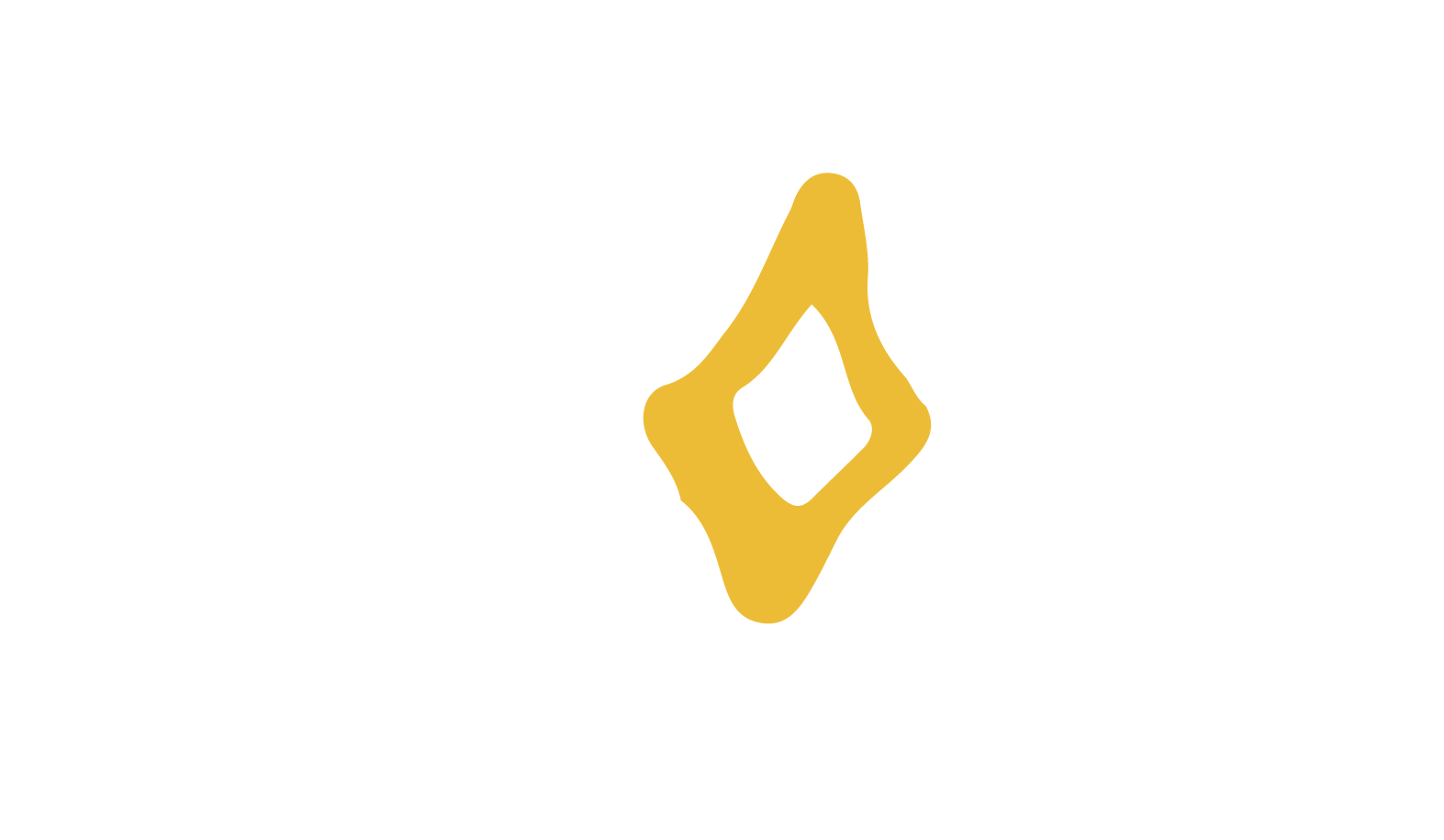 Hãy xác định số dòng, số chữ, các cặp vần, các vế, biện pháp  tu từ trong các câu tục ngữ sau:
a. Gần mực thì đen, gần đèn thì rạng
b. Ếch kêu uôm uôm, ao chuôm đầy nước
c.      Én bay thấp, mưa ngập bờ ao
         Én bay cao, mưa rào lại tạnh
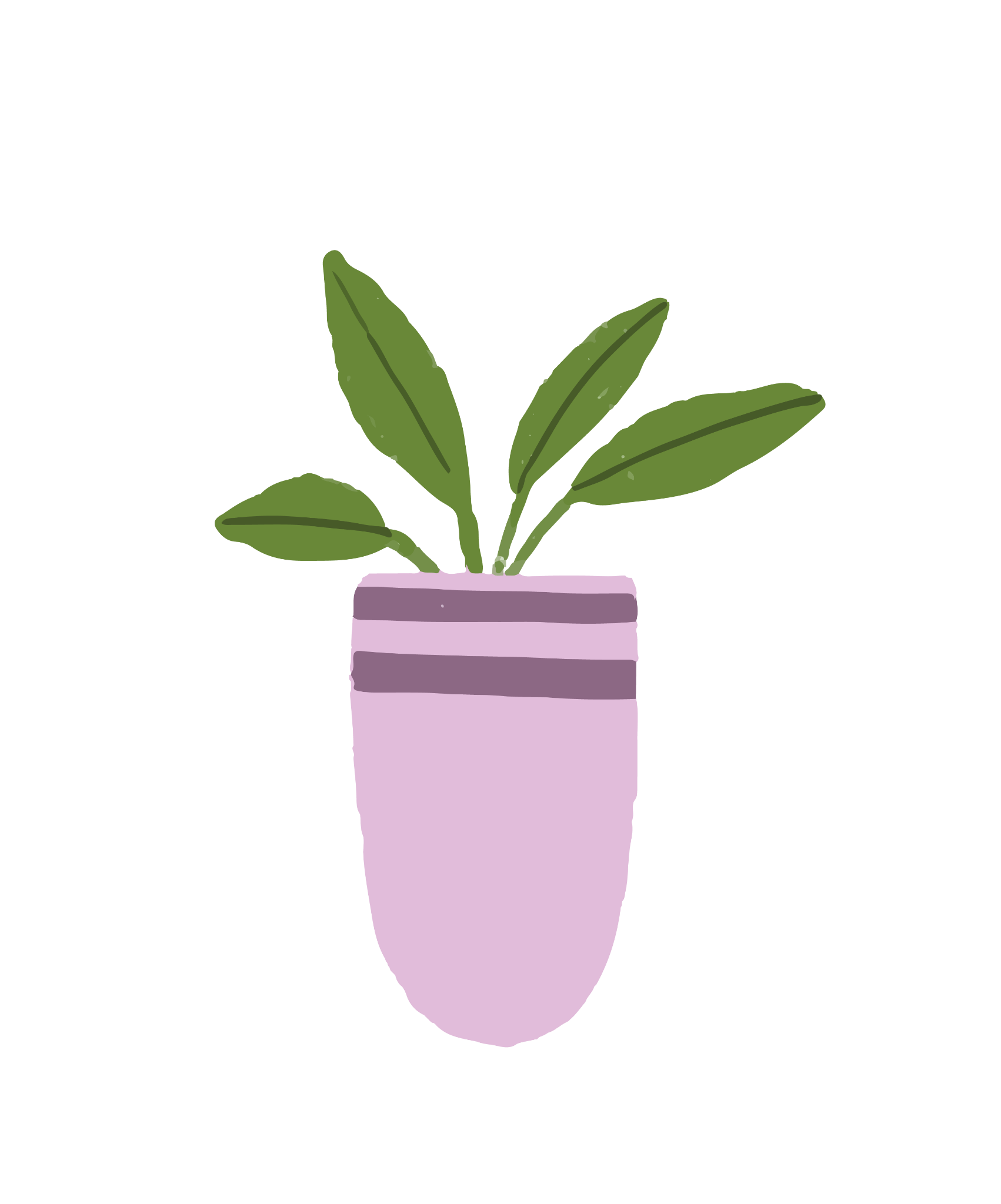 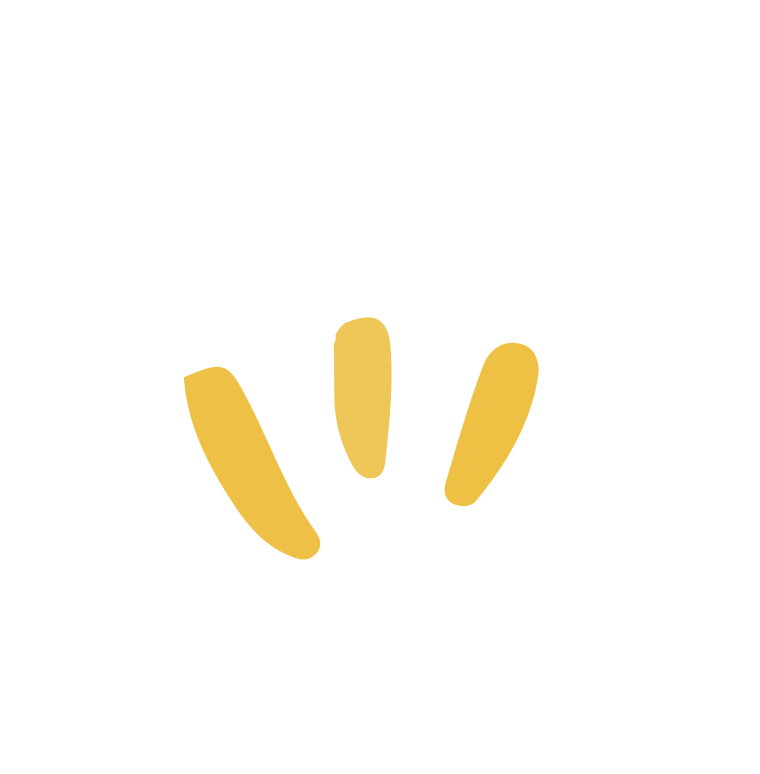 Câu 3:
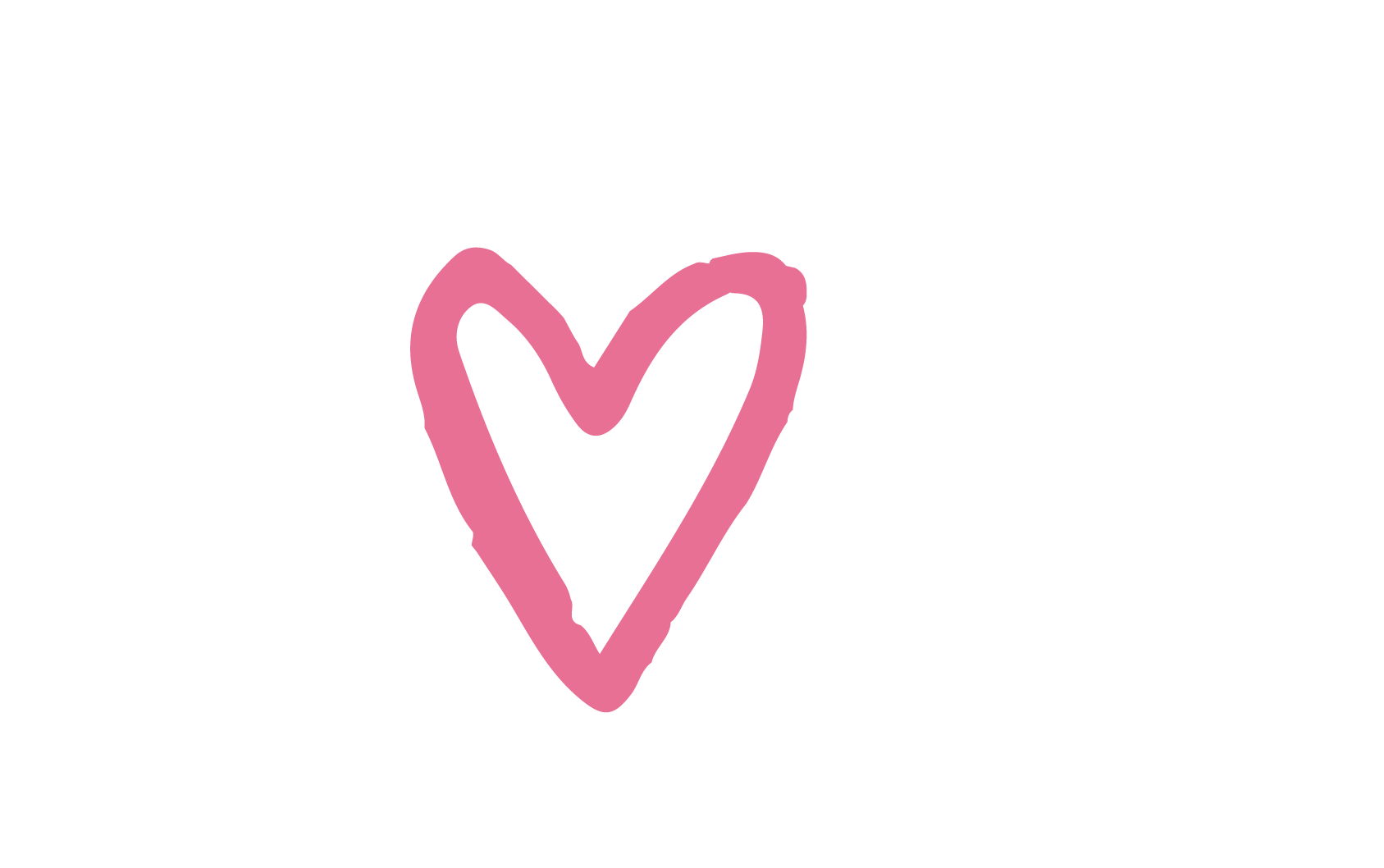 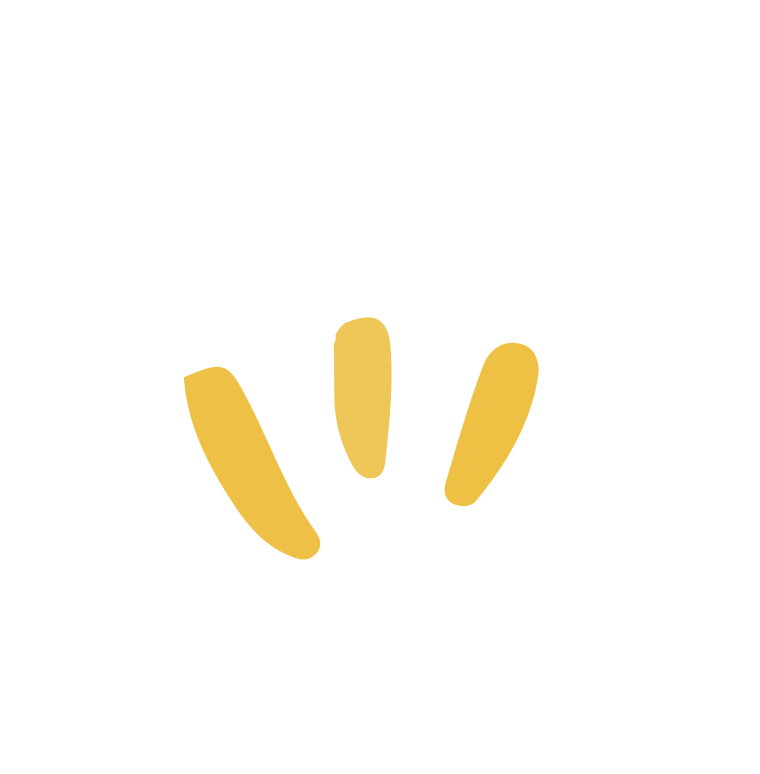 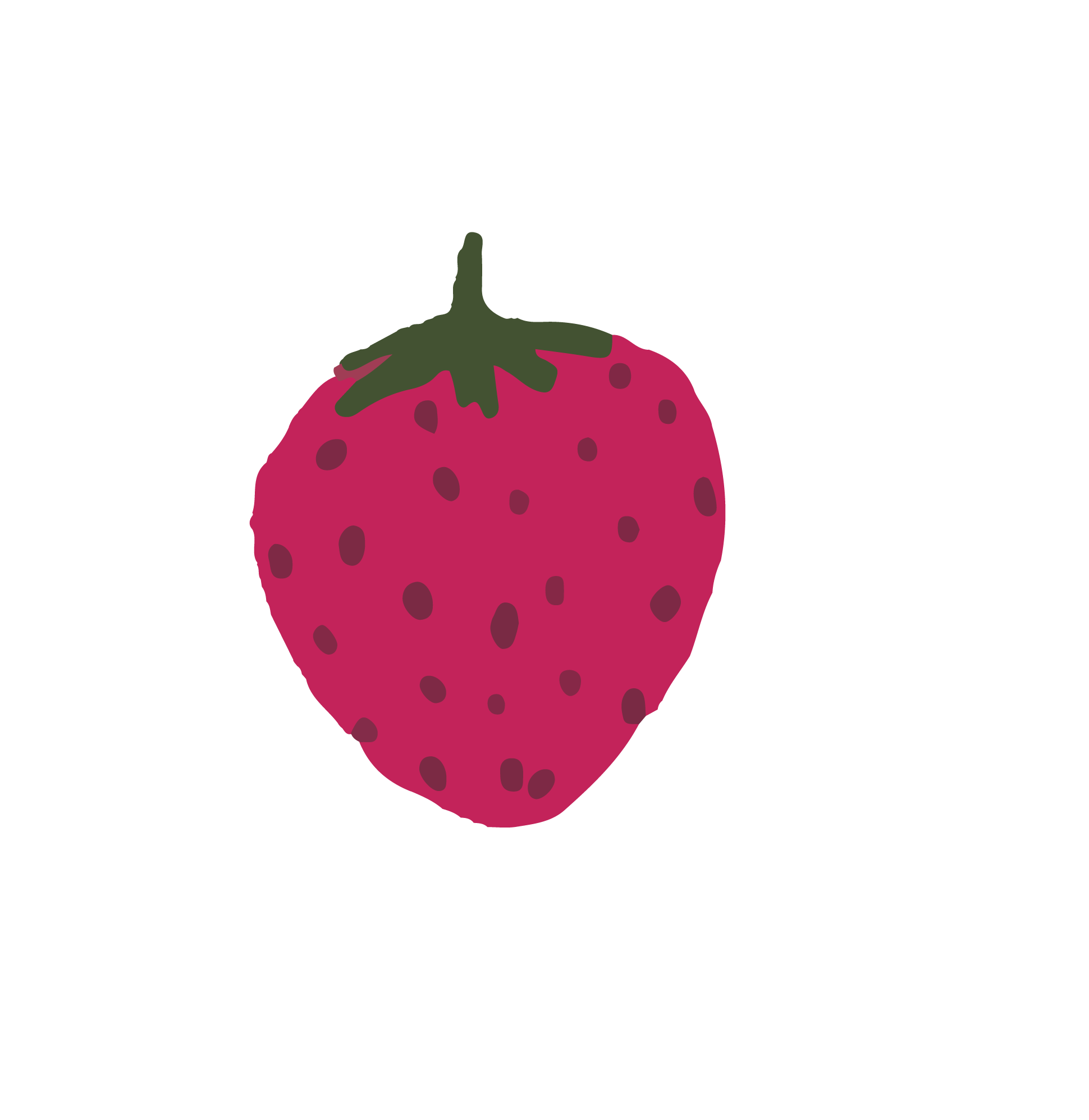 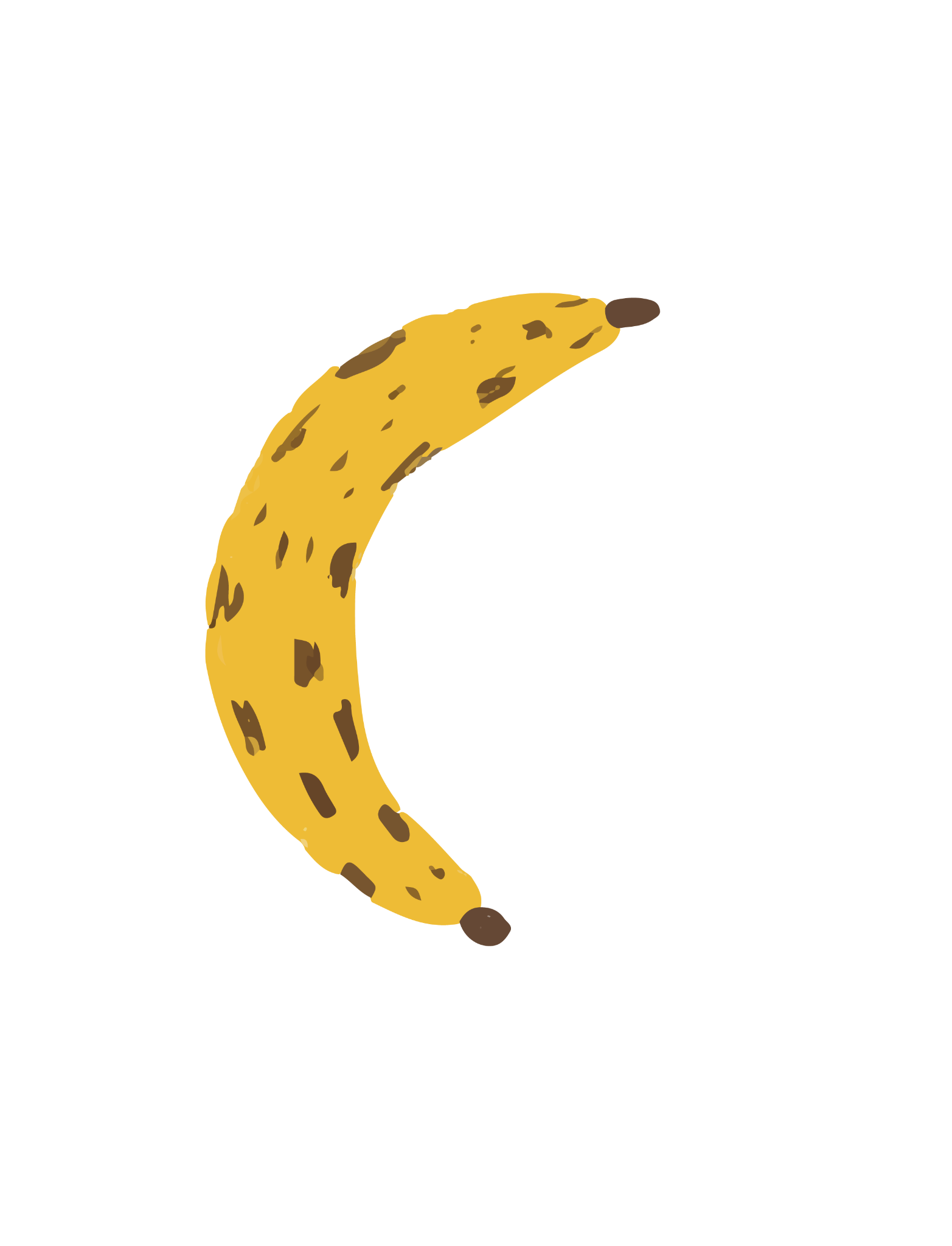 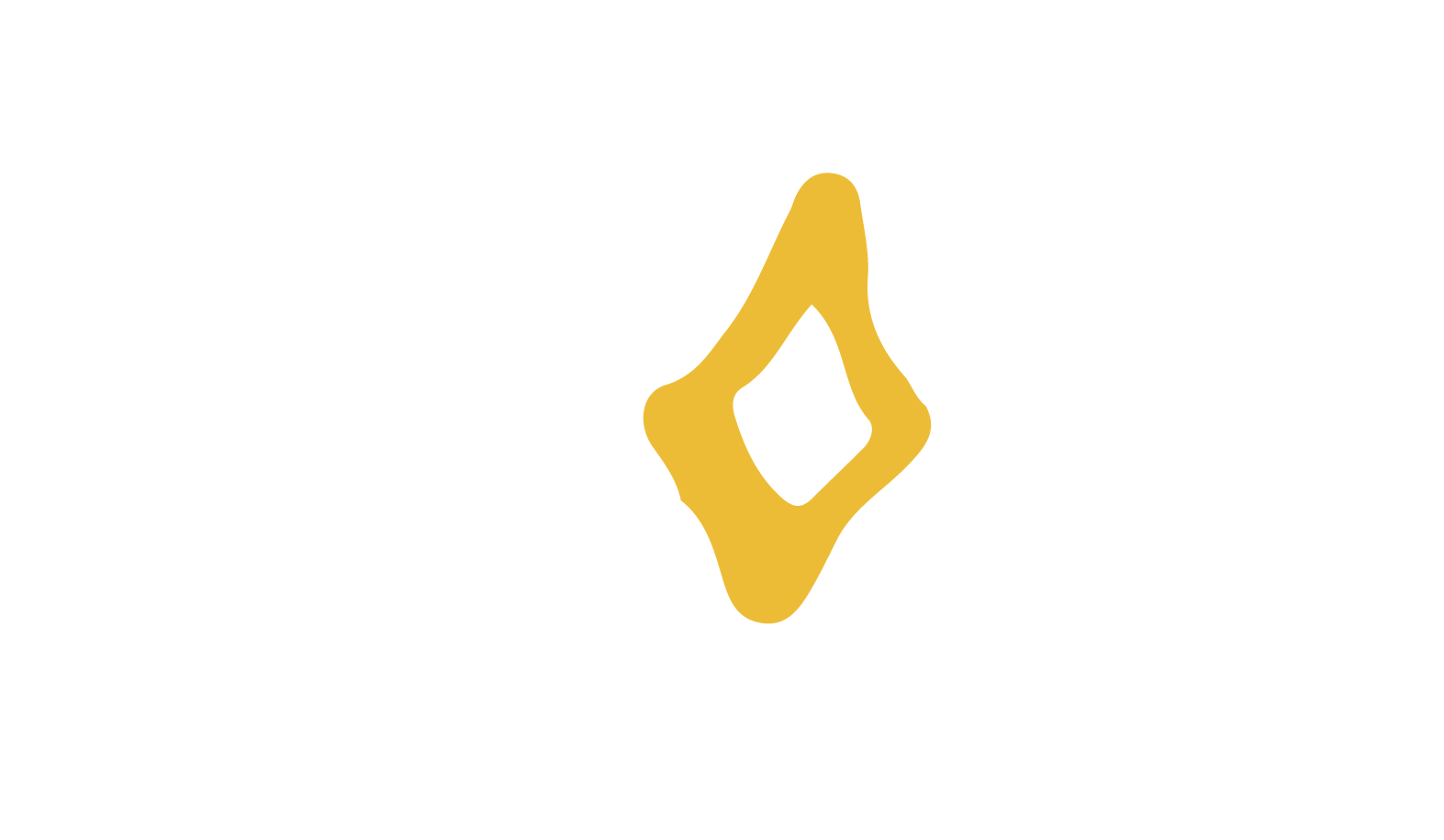 Thành ngữ và tục ngữ khác nhau như thế nào?
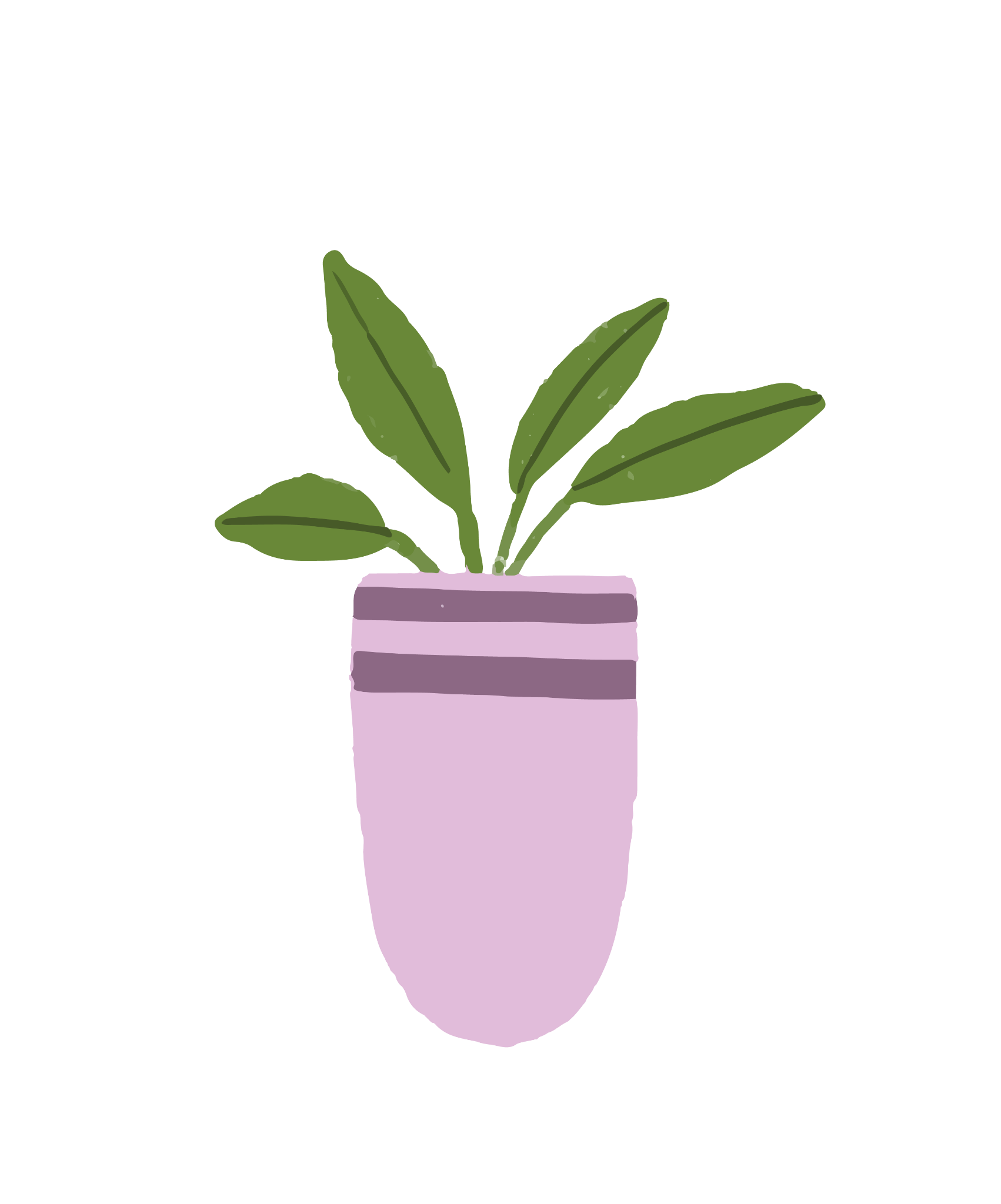 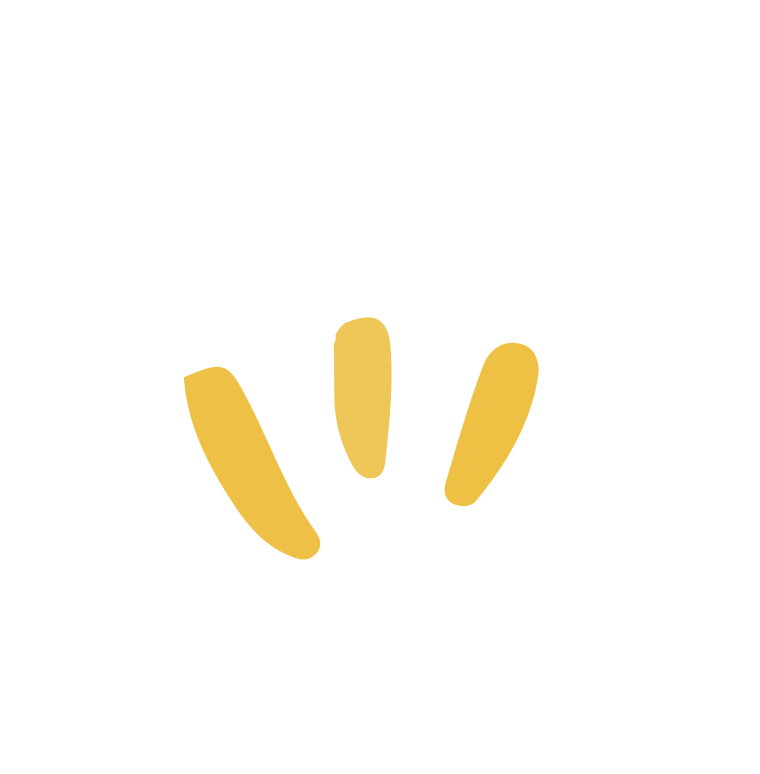 Câu 4:
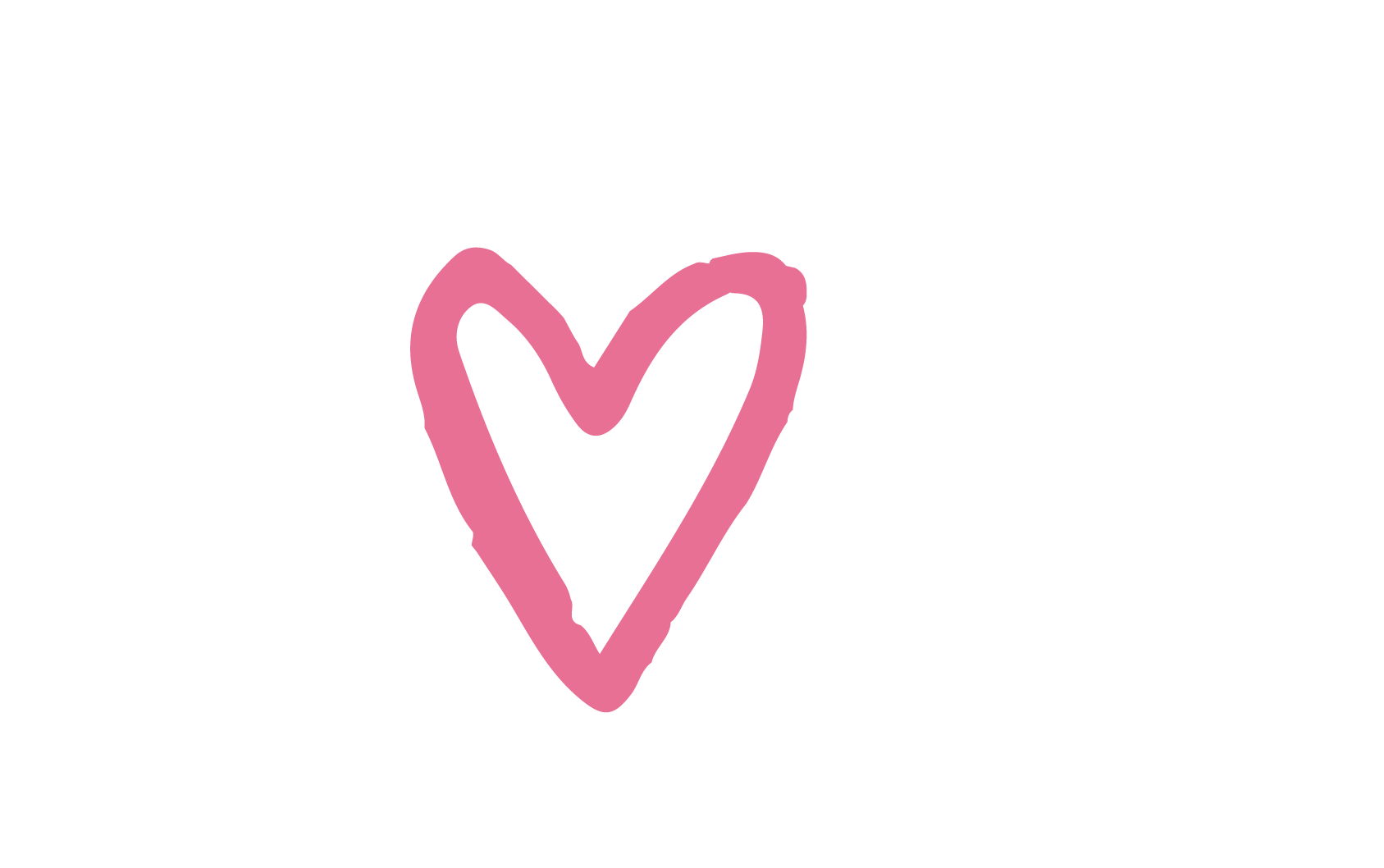 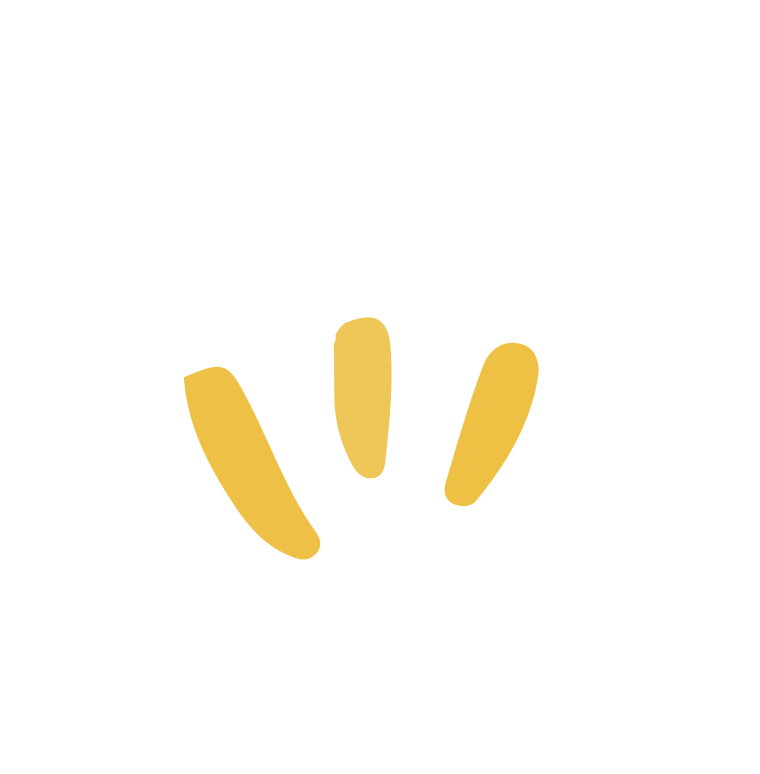 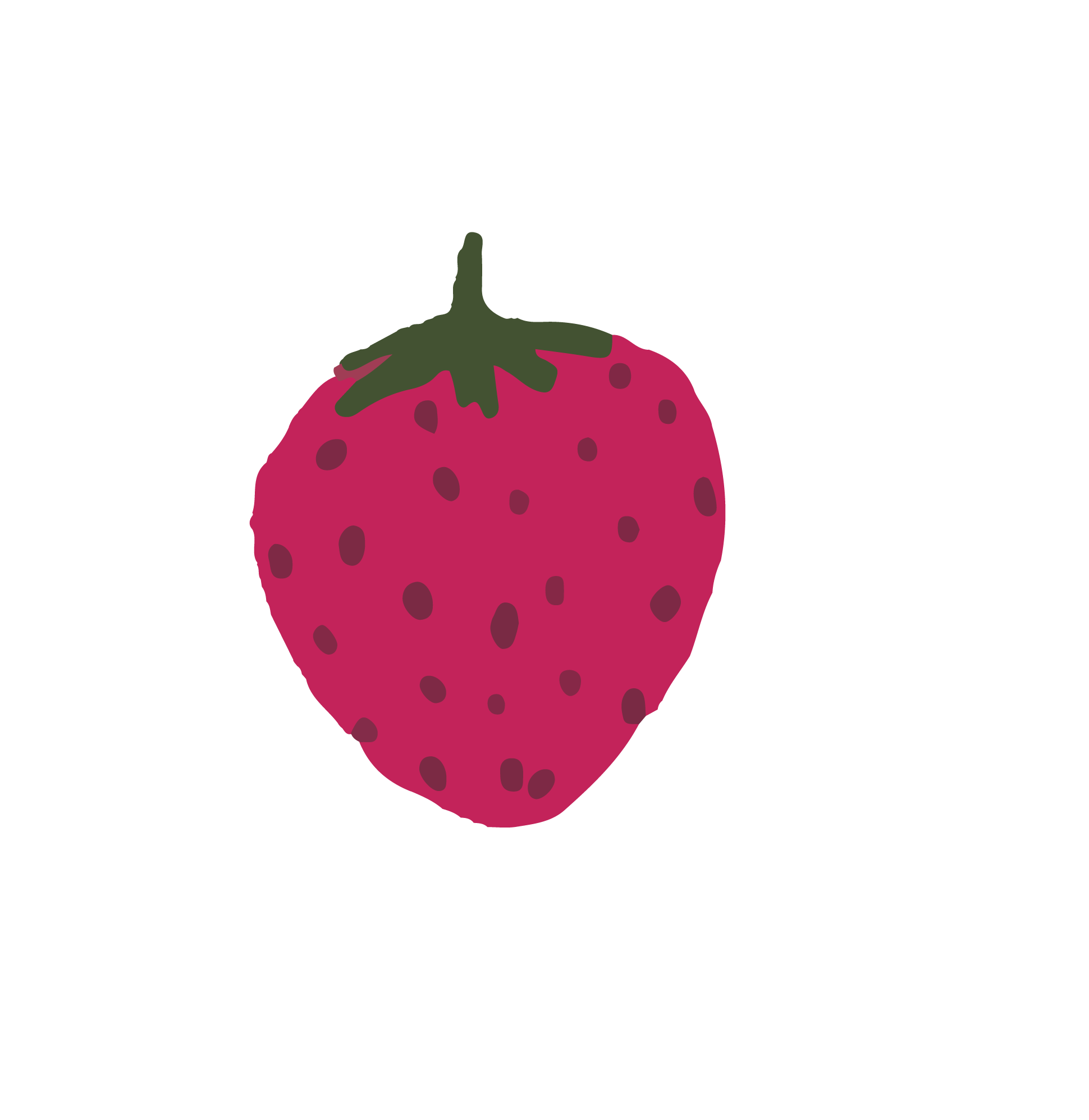 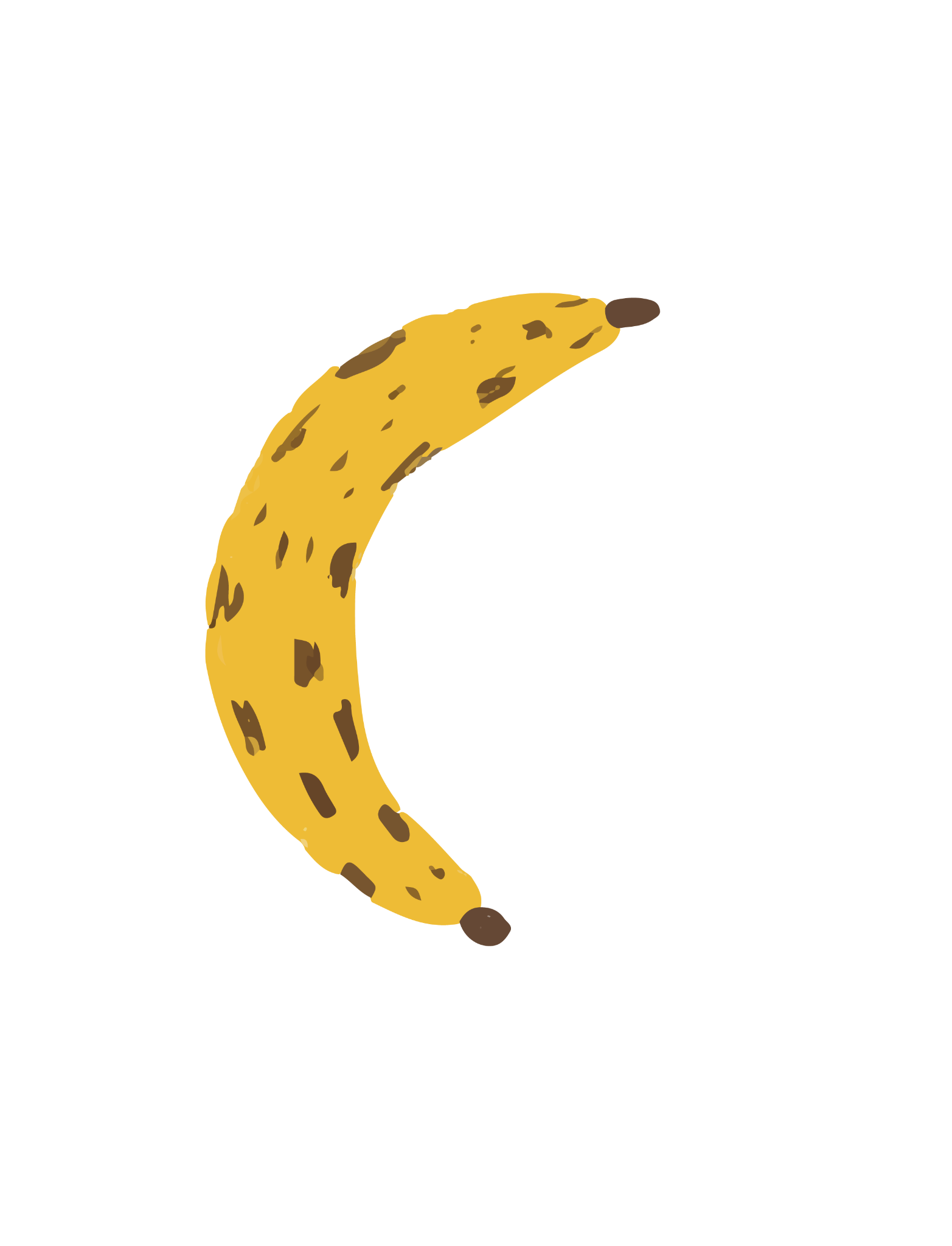 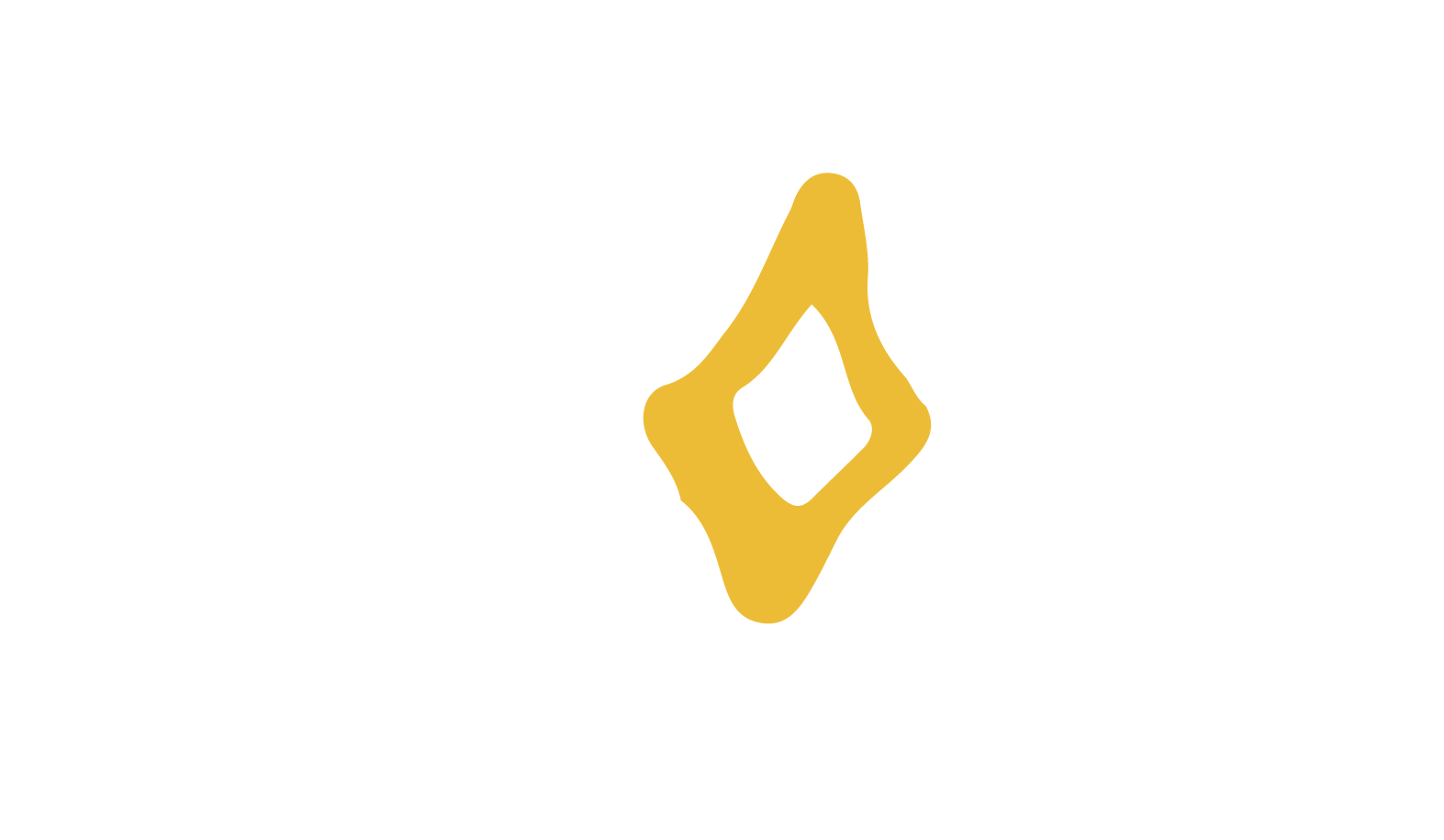 Viết 3 câu có sử dụng biện pháp nói quá và 3 câu có sử dụng biện pháp nói giảm nói tránh
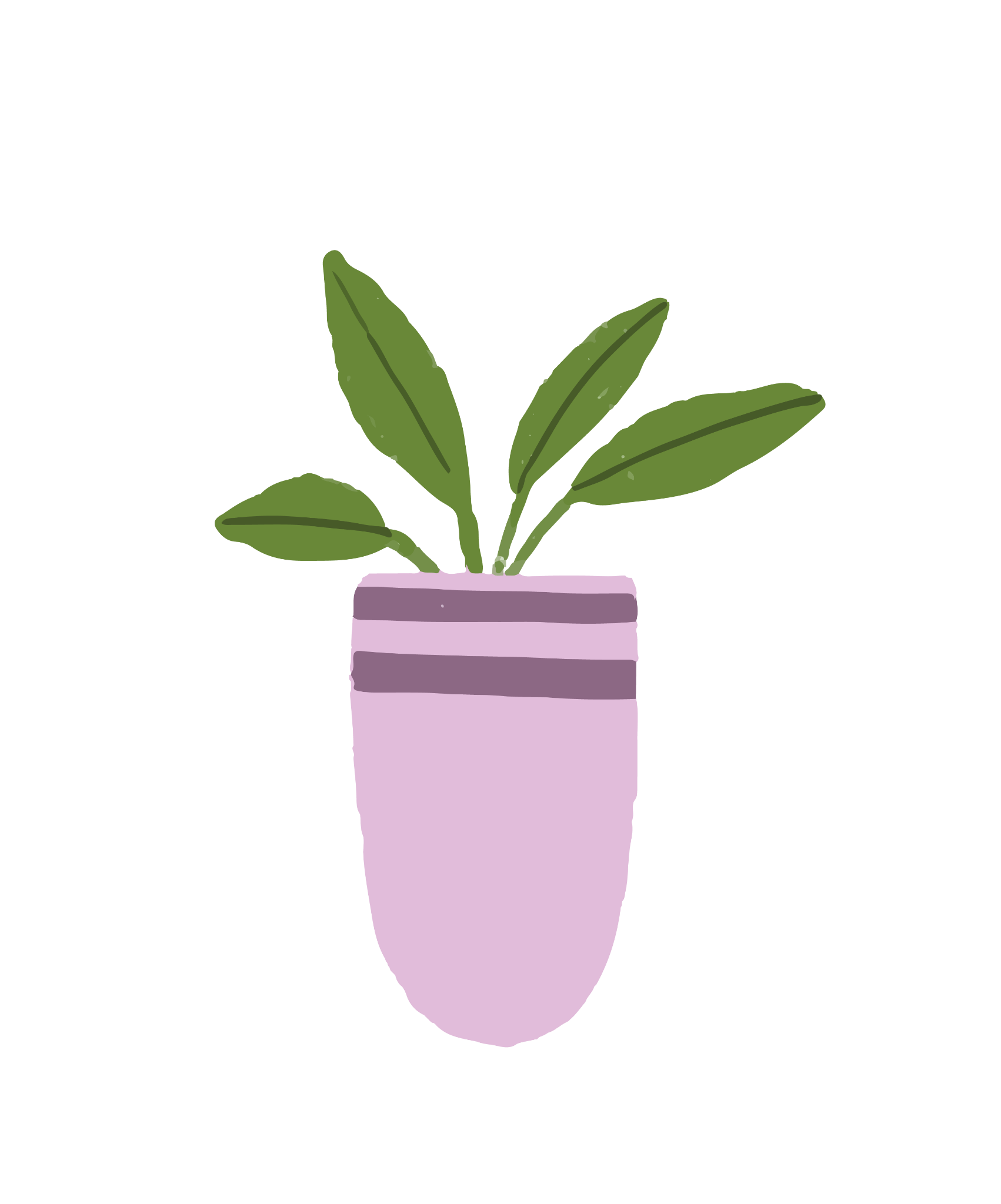 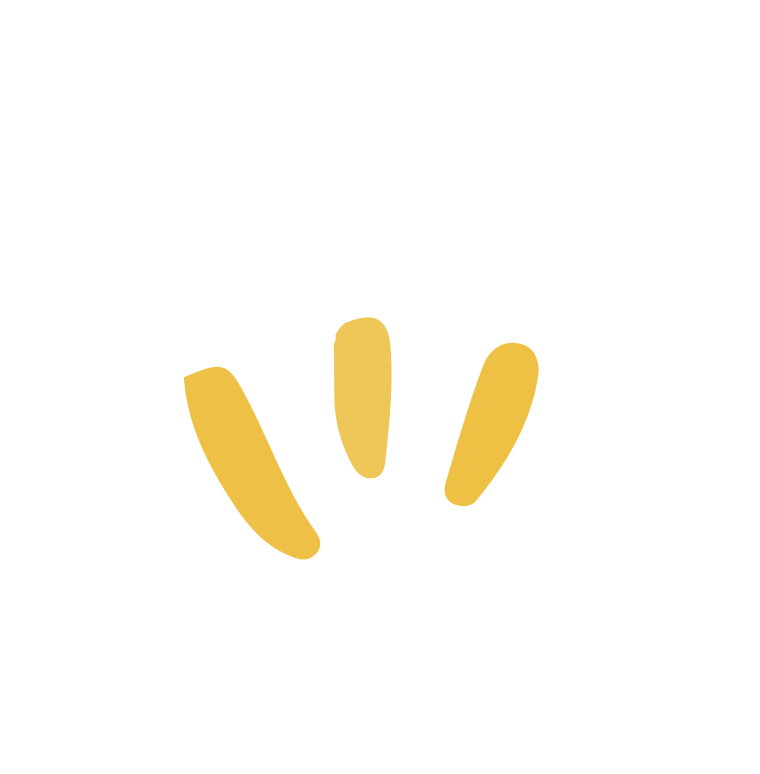 Câu 5:
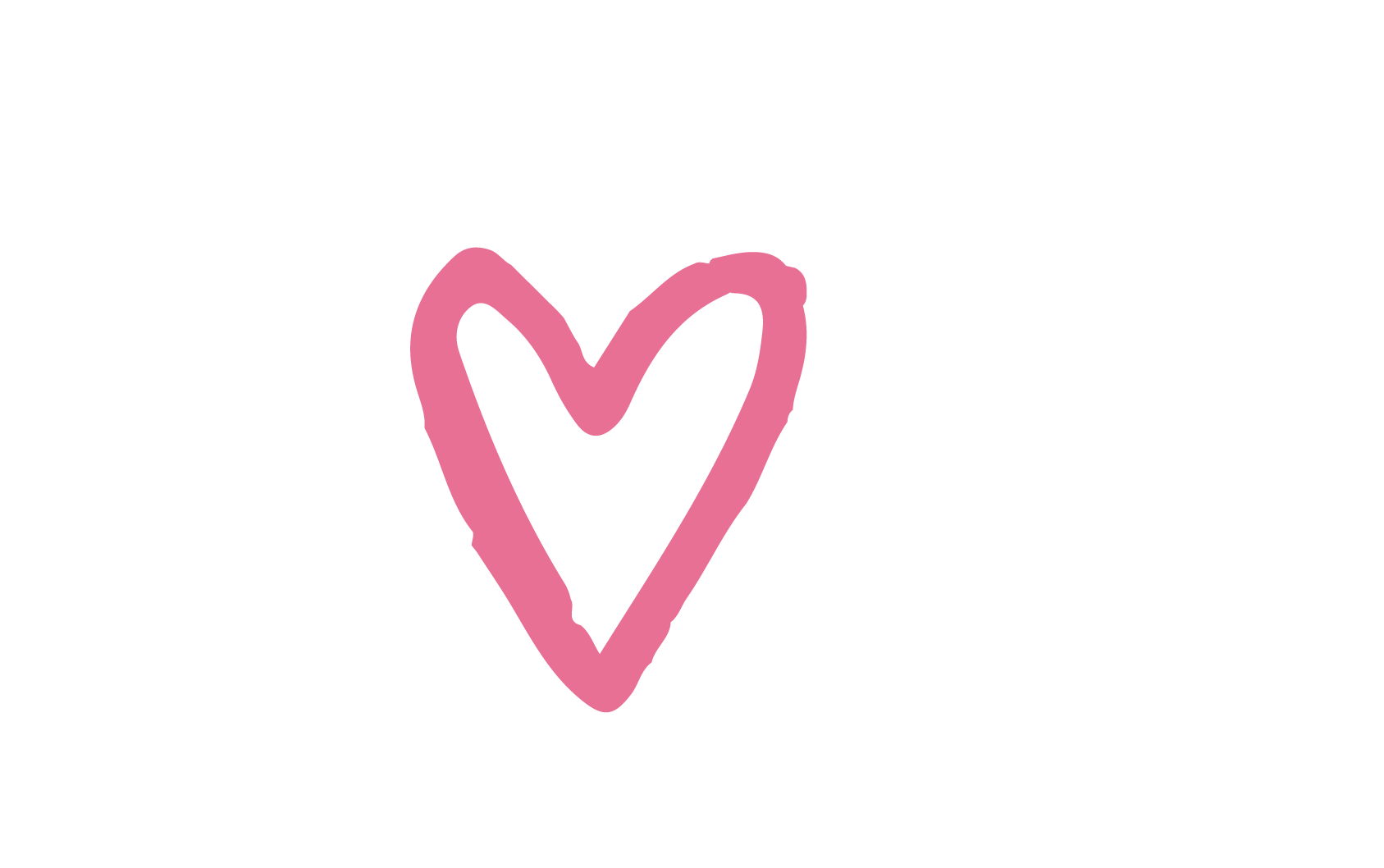 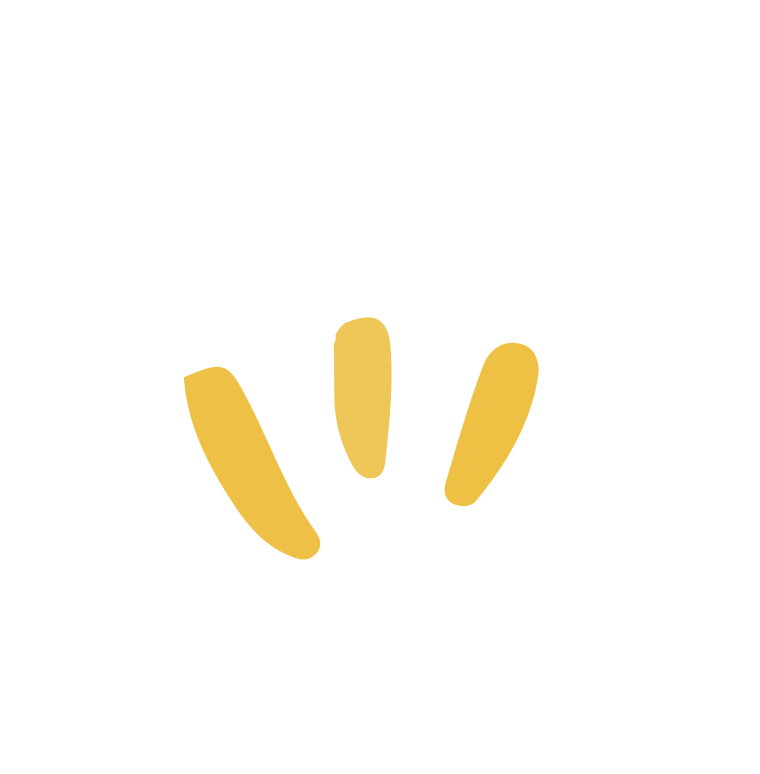 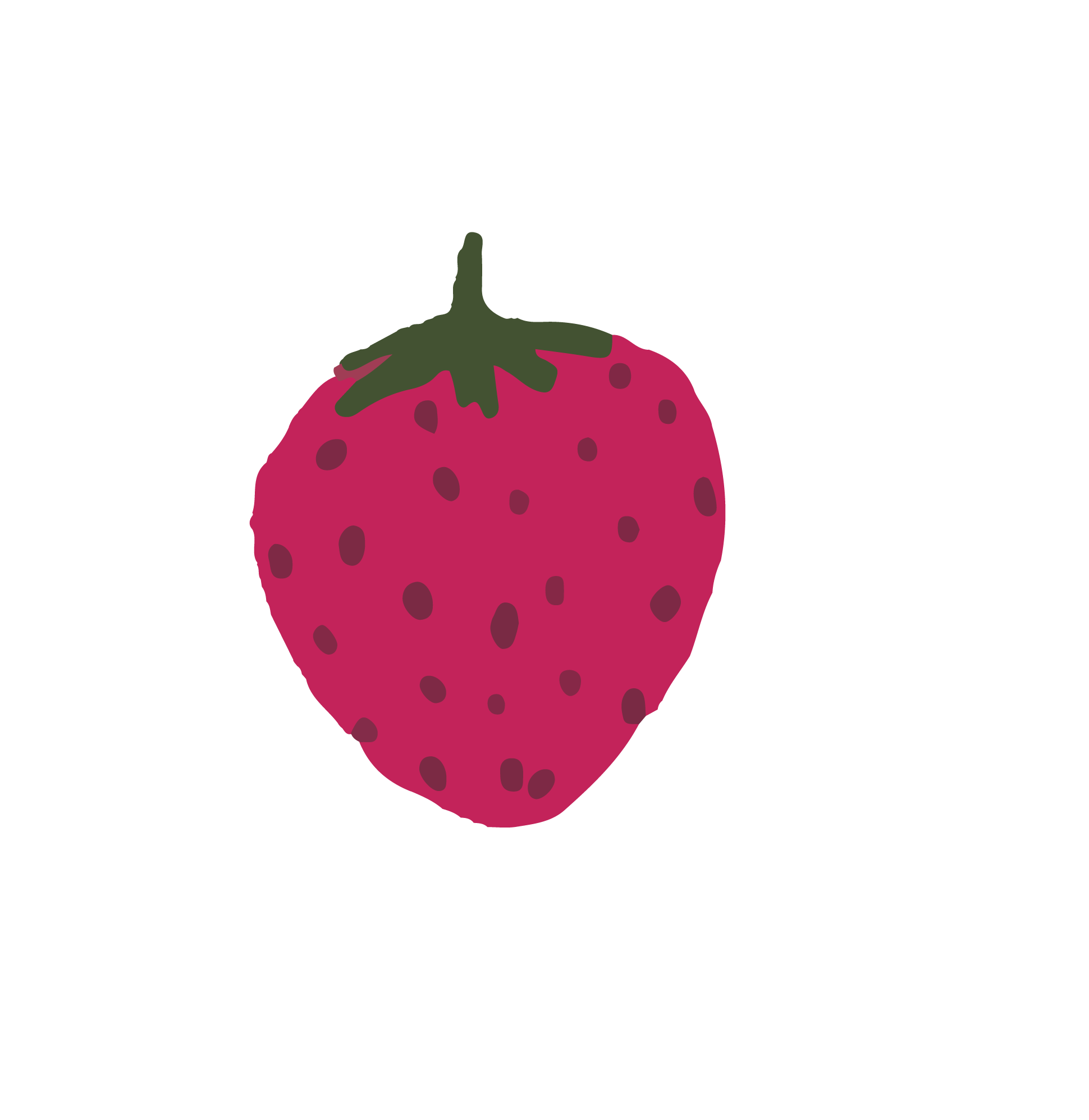 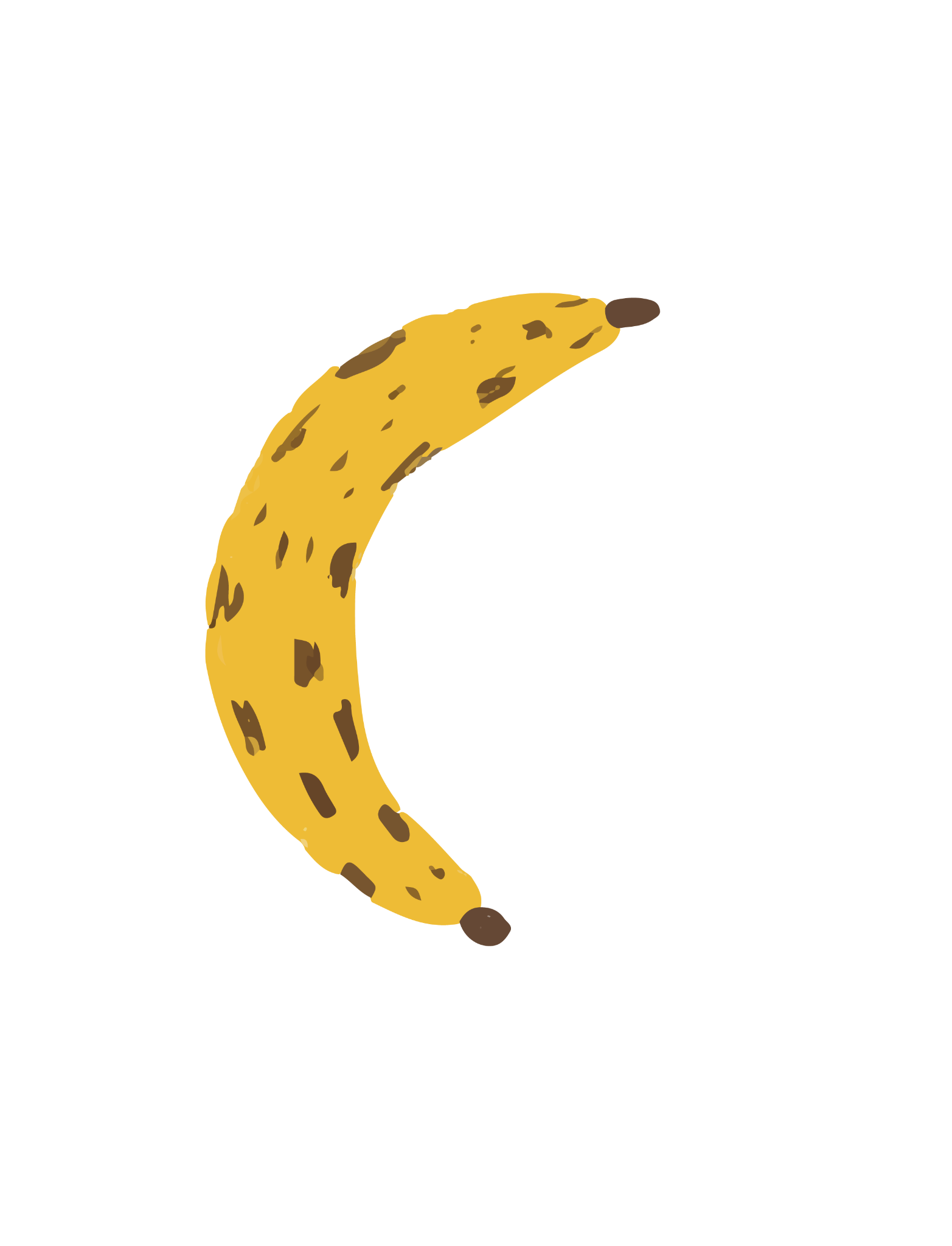 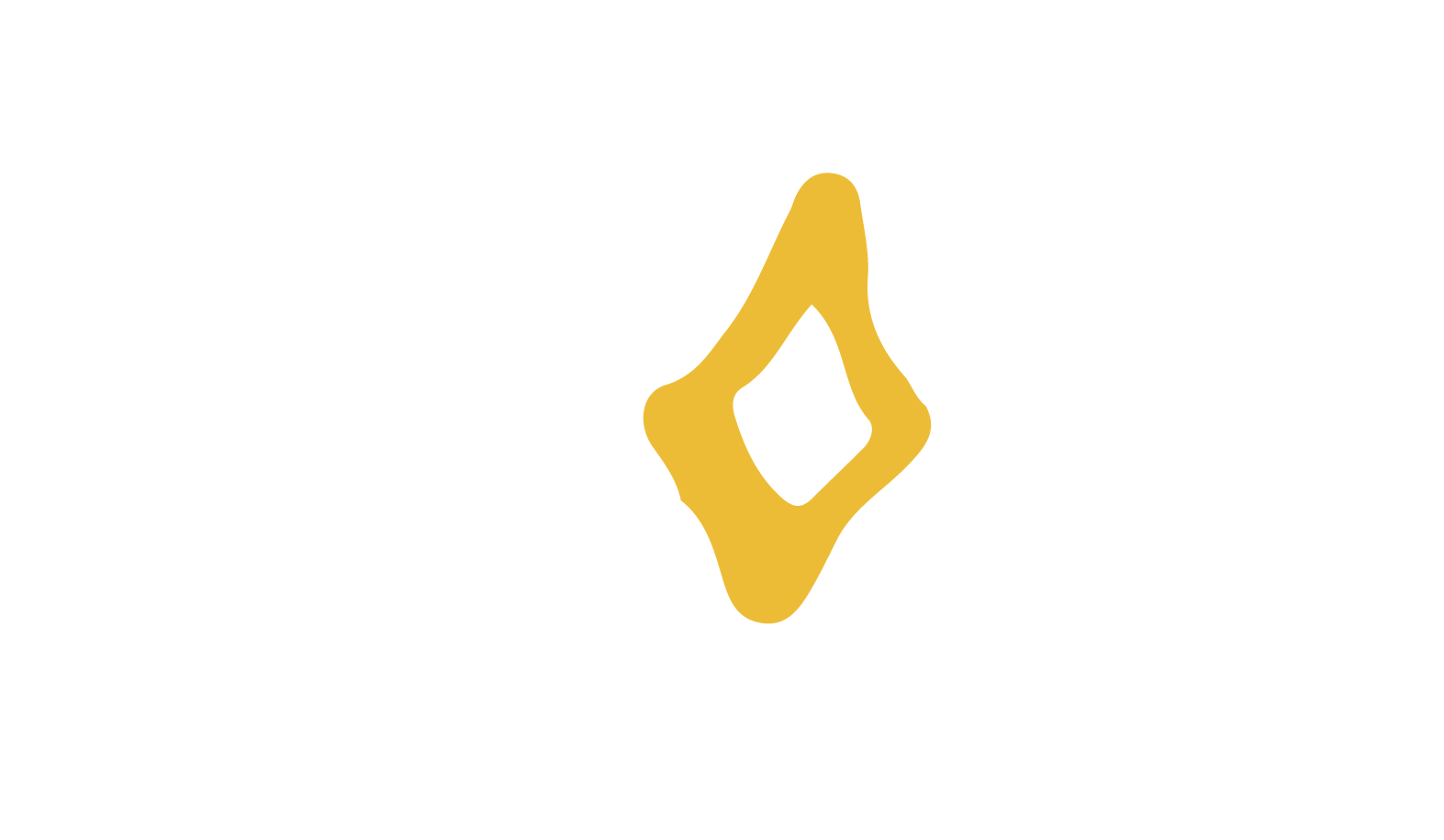 Thảo luận nhóm đôi (4 phút)
Chia sẻ kinh nghiệm khi viết bài văn nghị luận trình bày ý kiến về một câu tục ngữ hoặc danh ngôn bàn về một vấn đề trong đời sống
Gợi ý: 
- Chuẩn bị trước nội dung thảo luận (nếu có trước câu hỏi).
- Tự tin trình bày ý kiến của mình.
- Nghiêm túc lắng nghe ý kiến của người khác.
- Ghi lại và chia sẻ những ý kiến mình chưa rõ để được giải đáp.
- Cùng thảo luận và đi đến thống nhất chung.
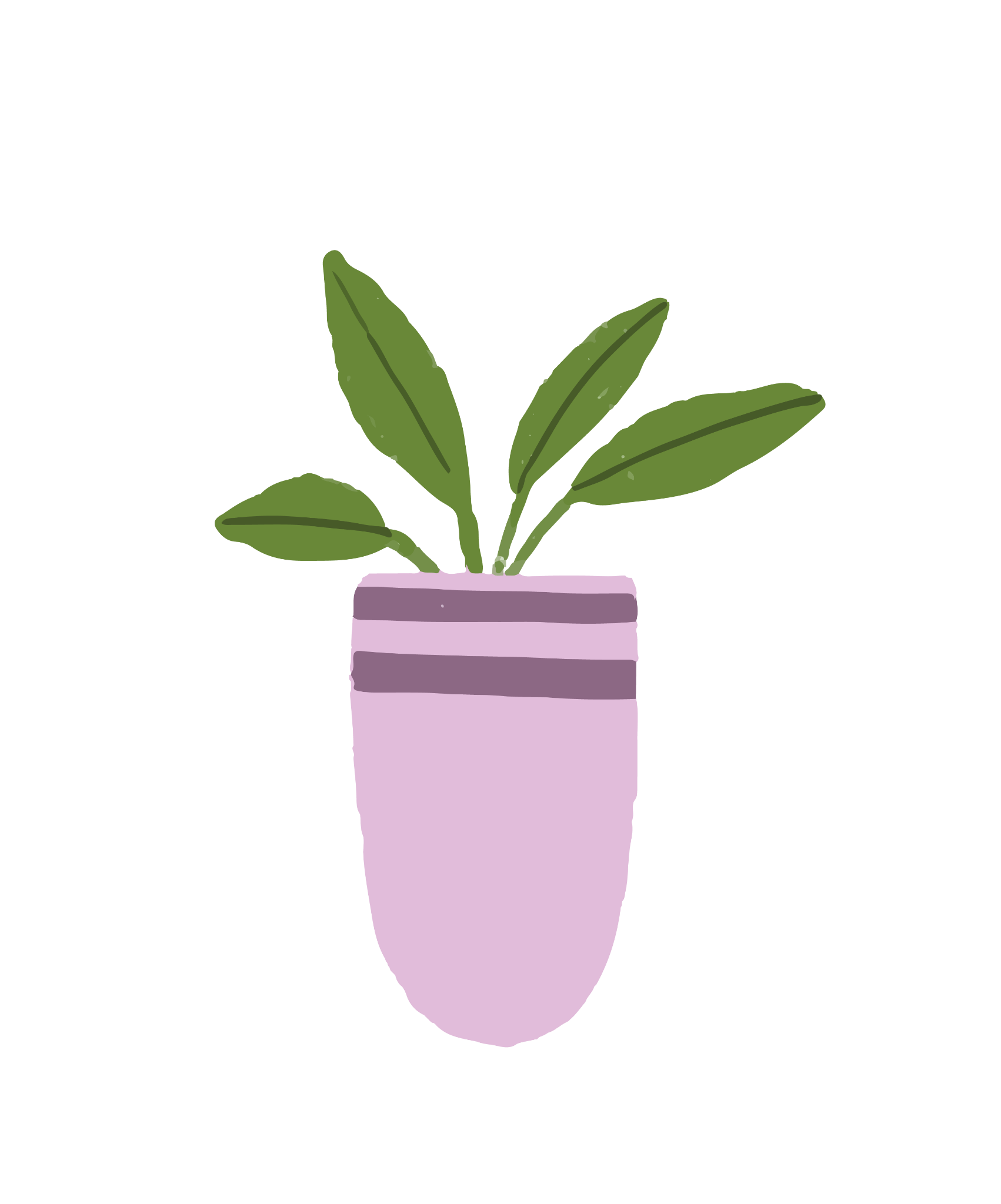 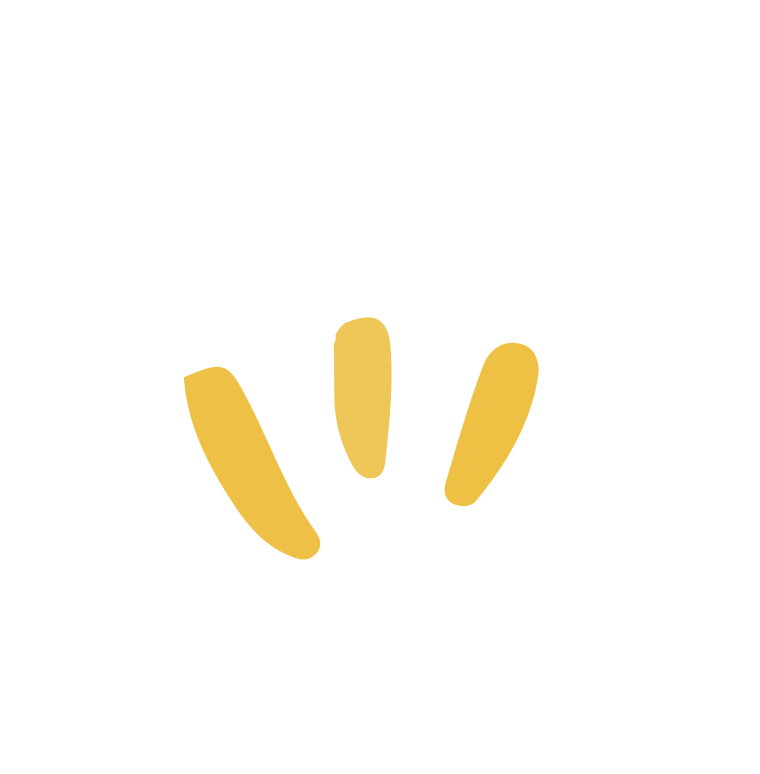 Câu 6:
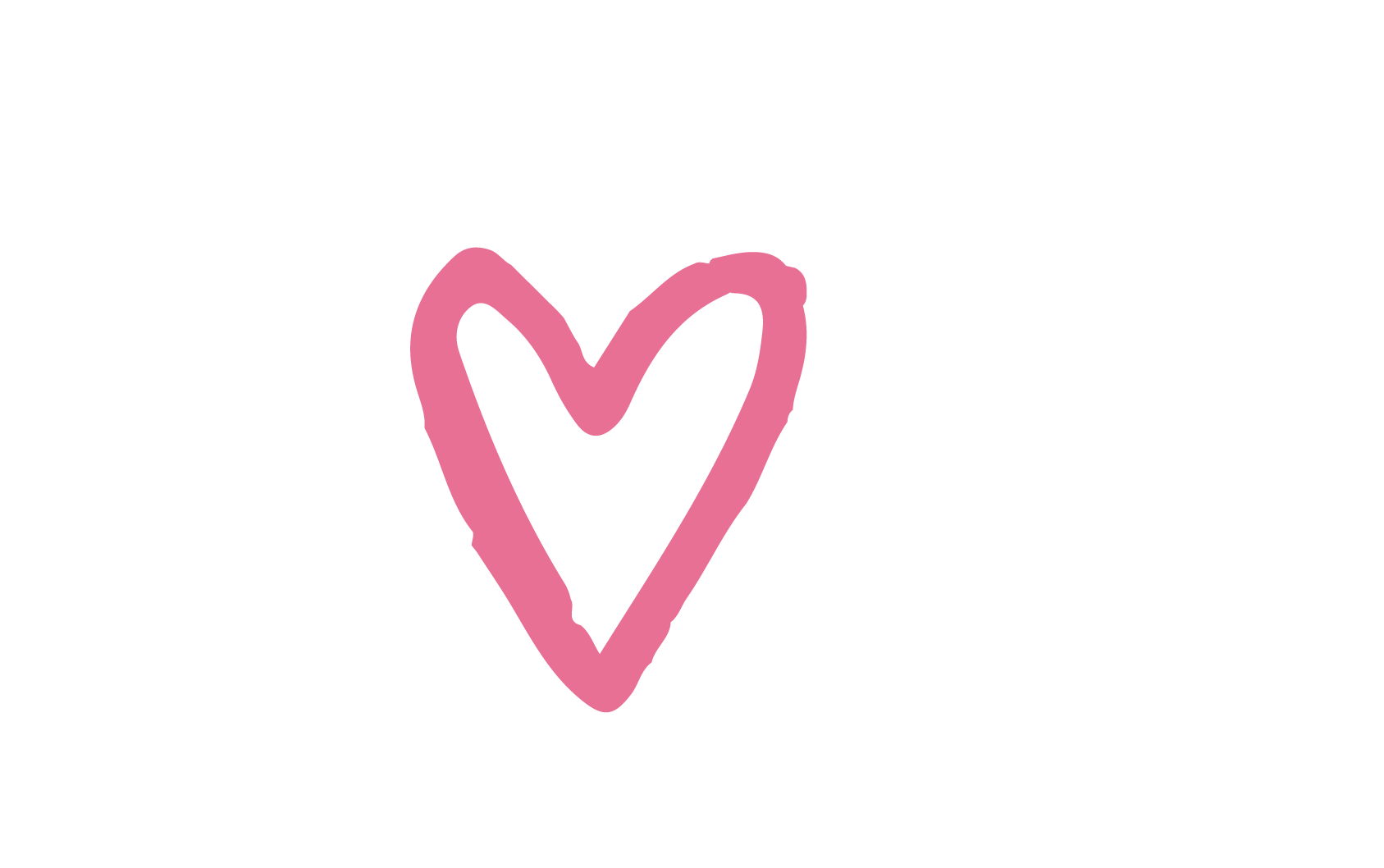 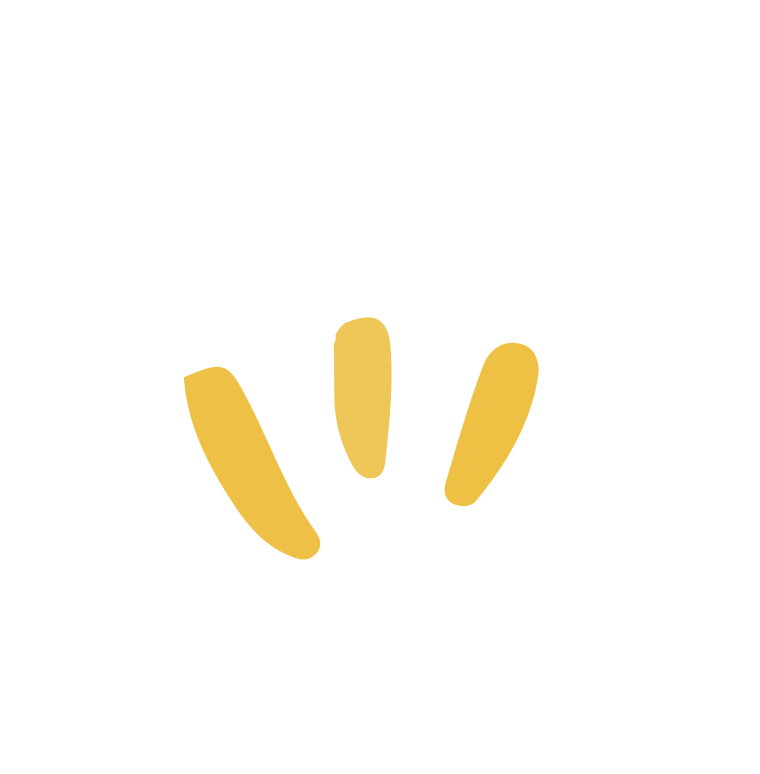 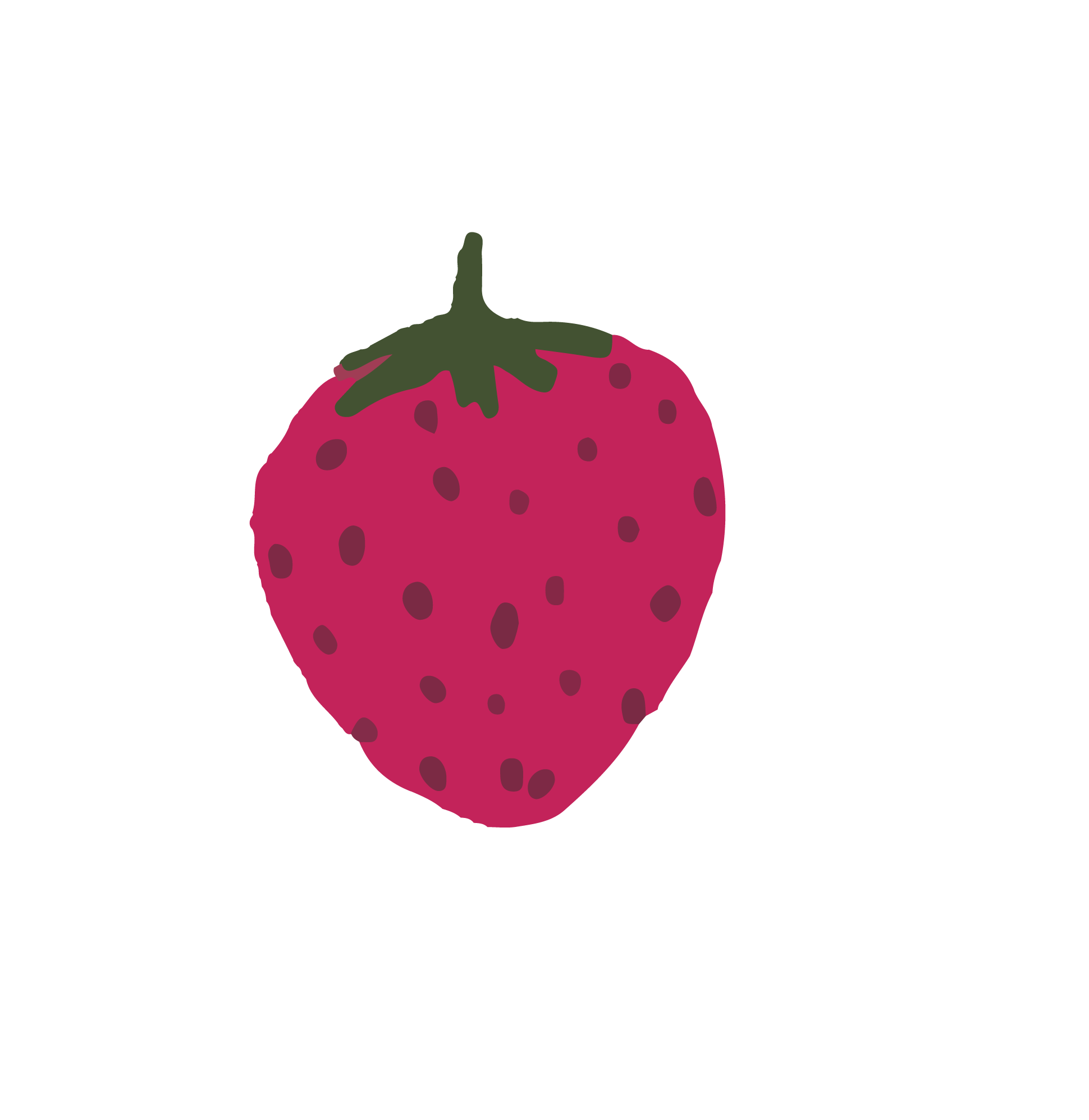 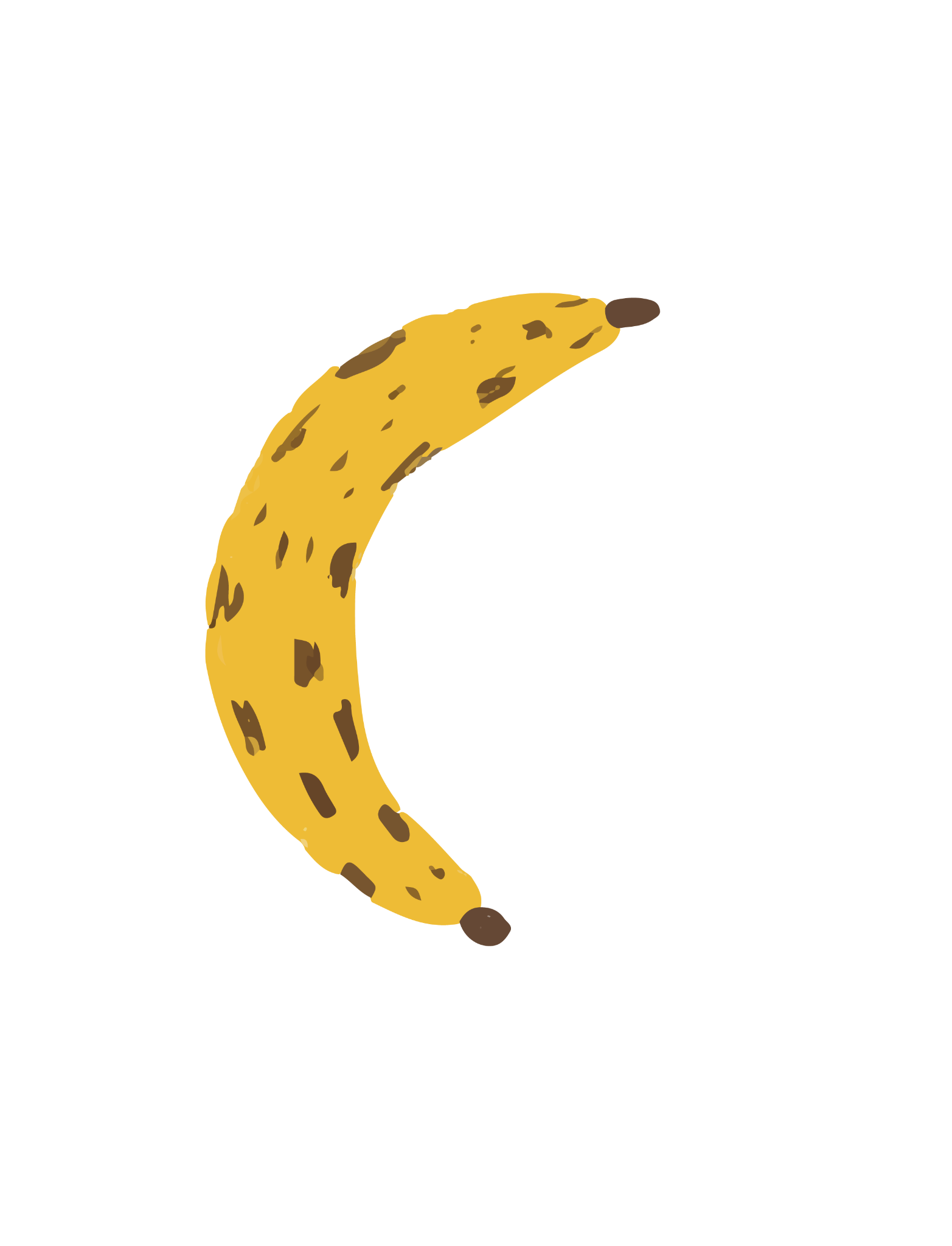 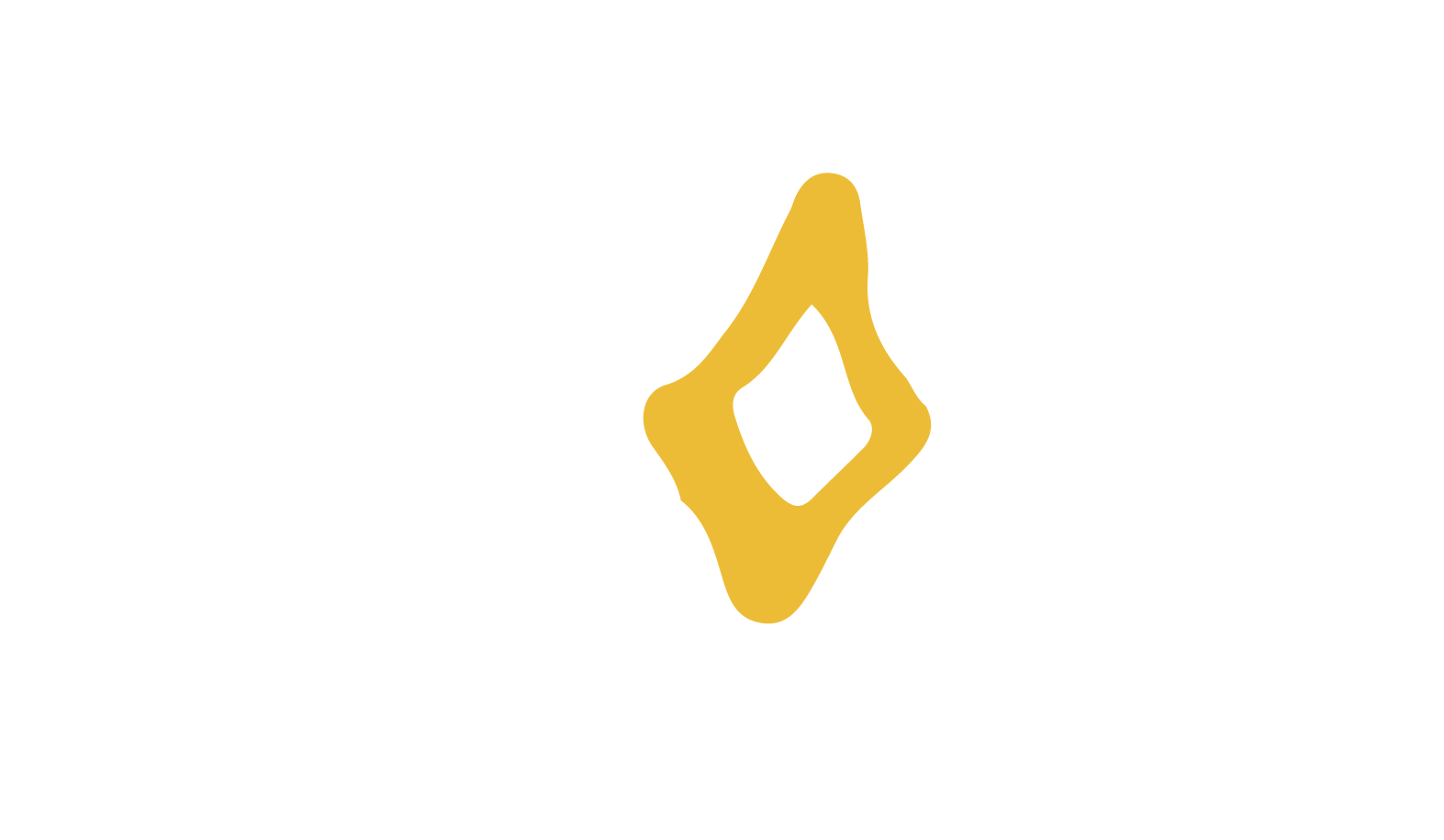 Khi trao đổi ý kiến về một vấn đề trong đời sống, em cần lưu ý những gì để có thể trao đổi một cách tôn trọng và xây dựng ý kiến khác biệt.
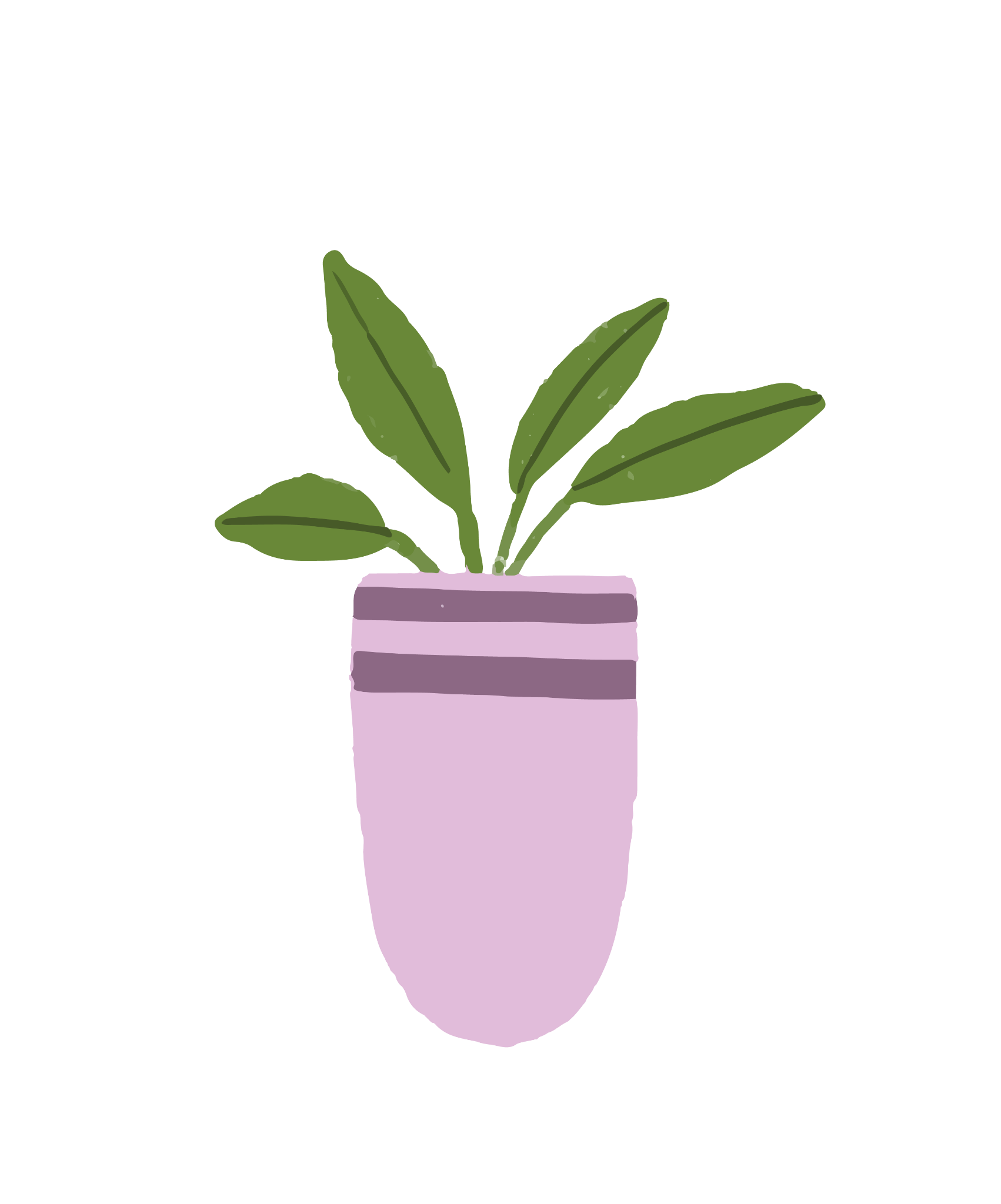 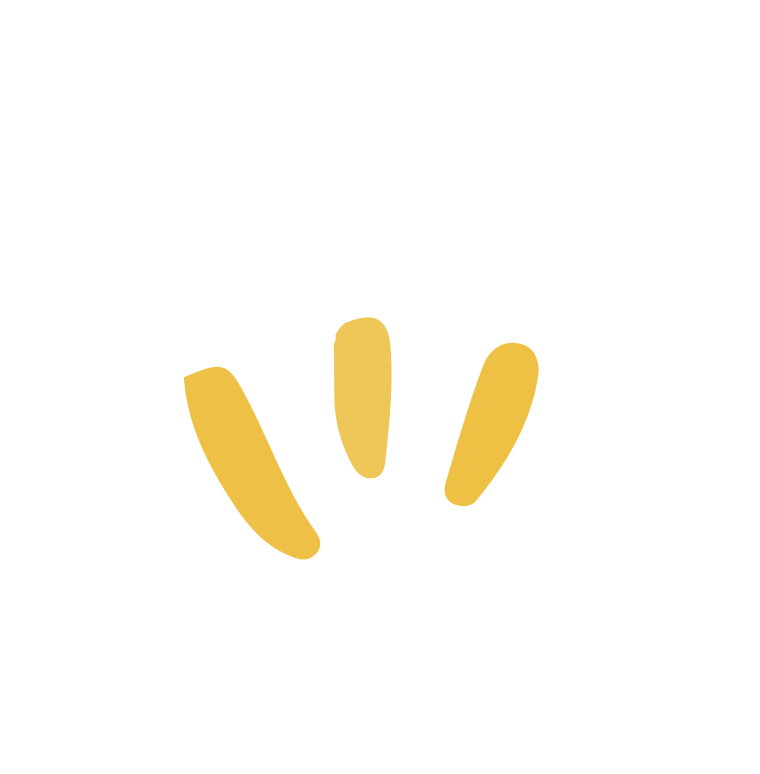 Câu 7:
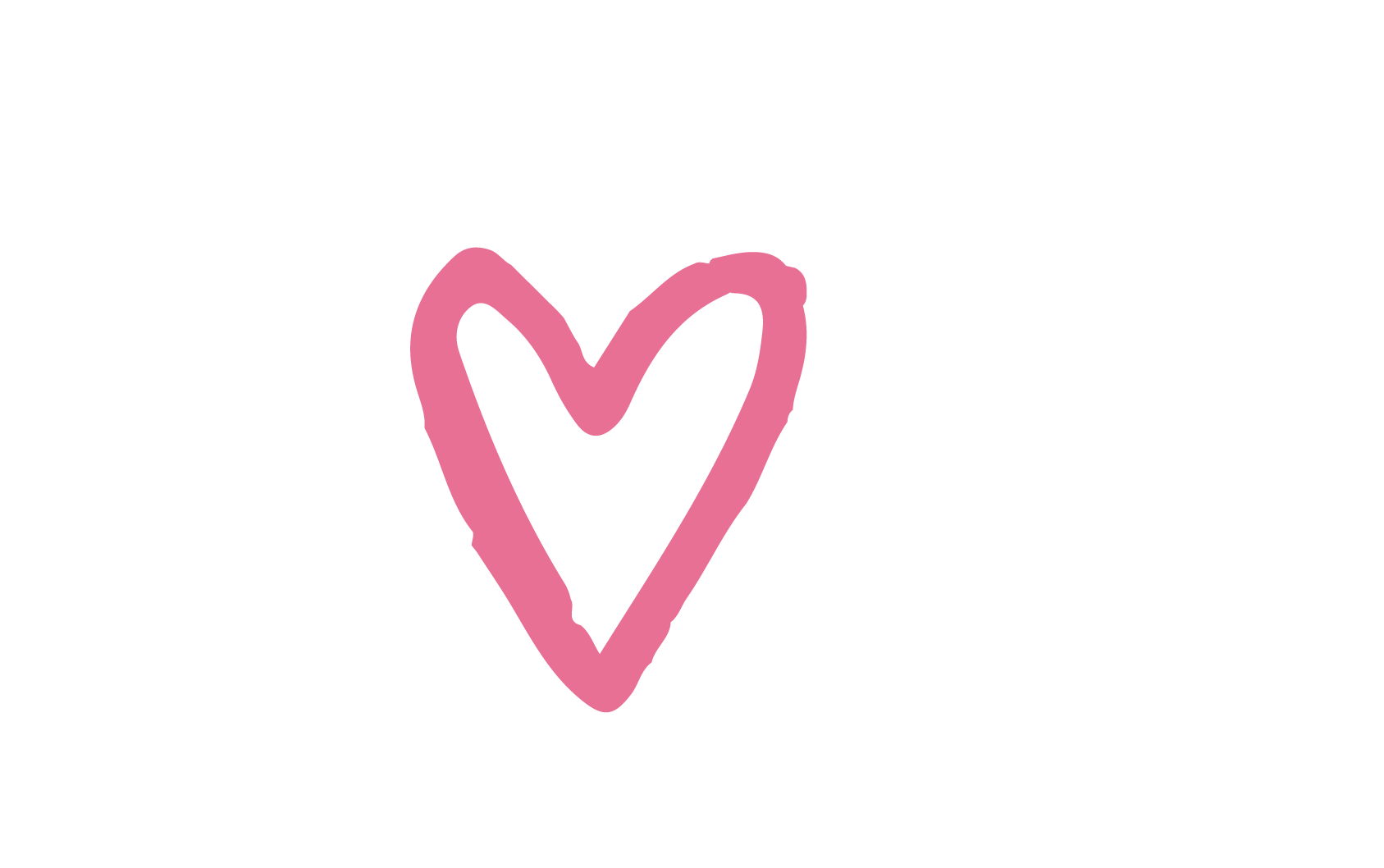 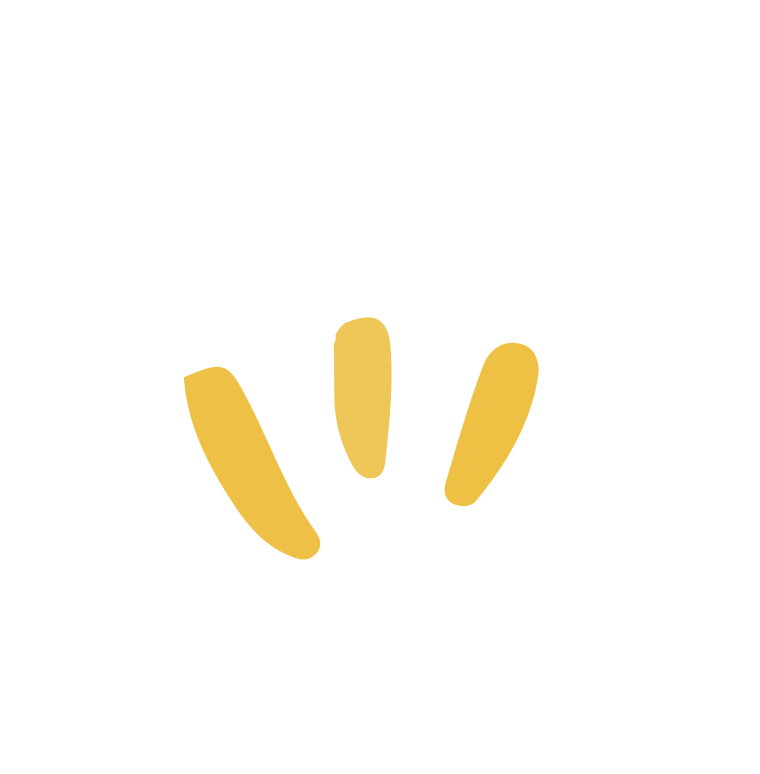 Qua bài học em hiểu thế nào về “trí tuệ dân gian”?
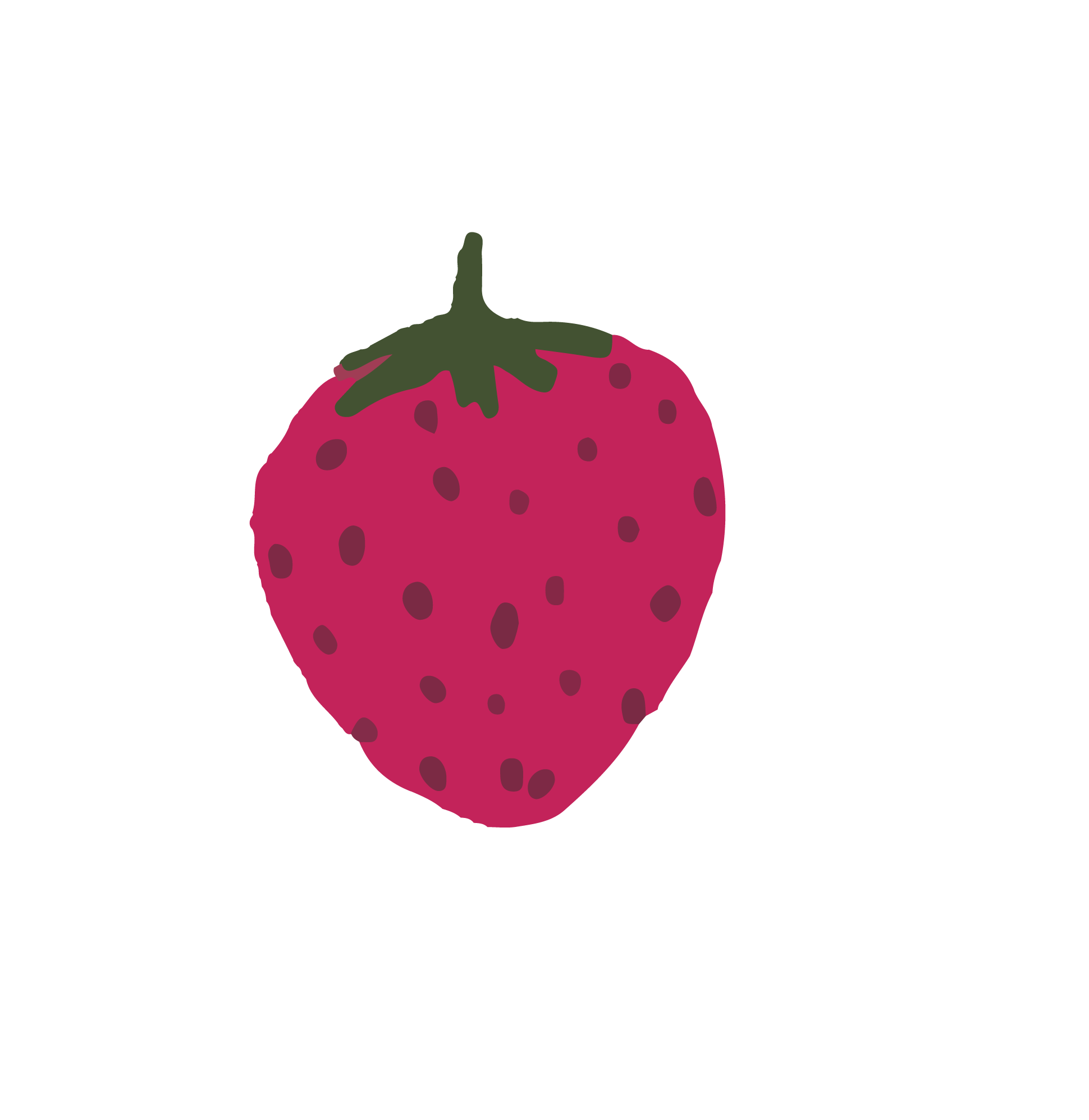 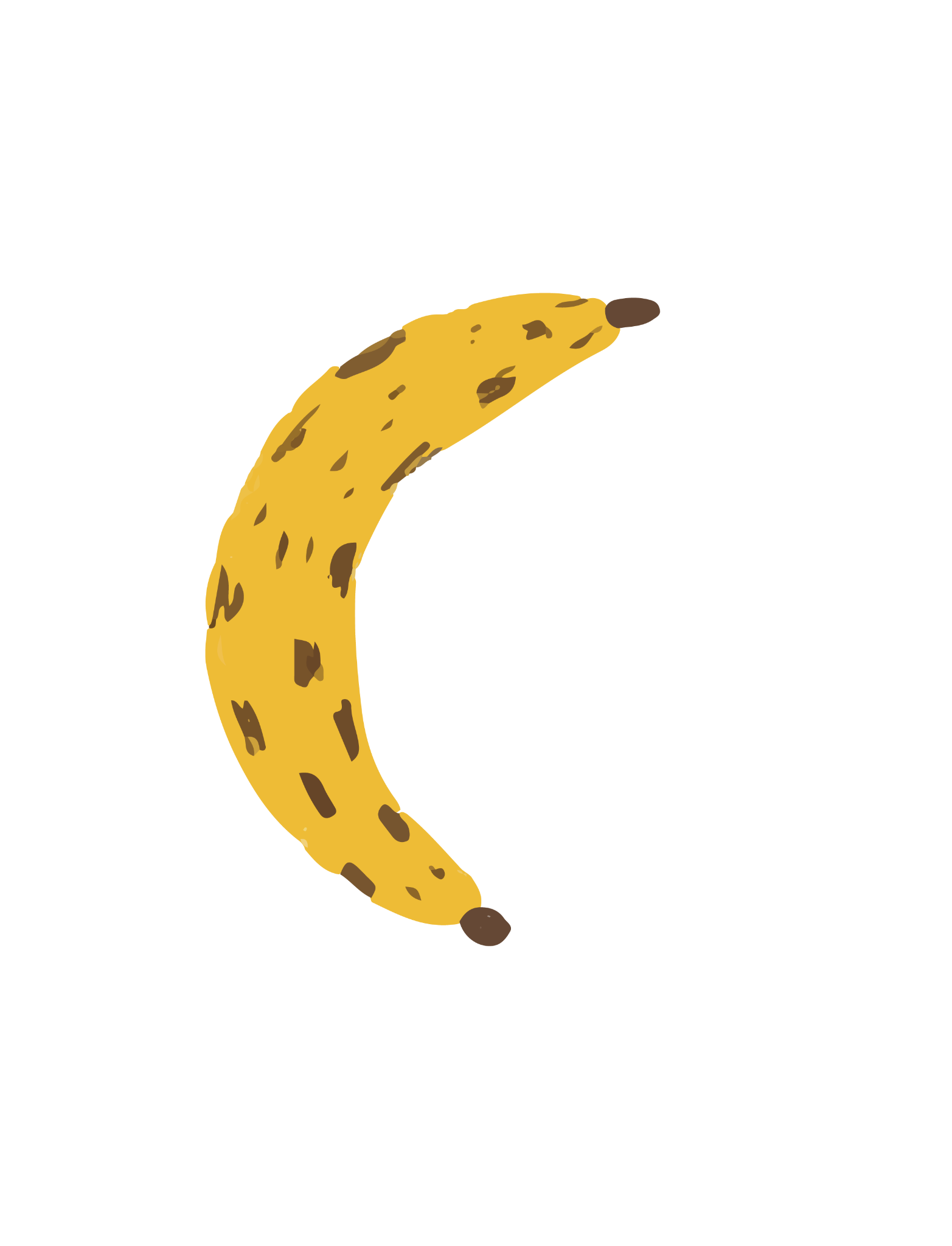 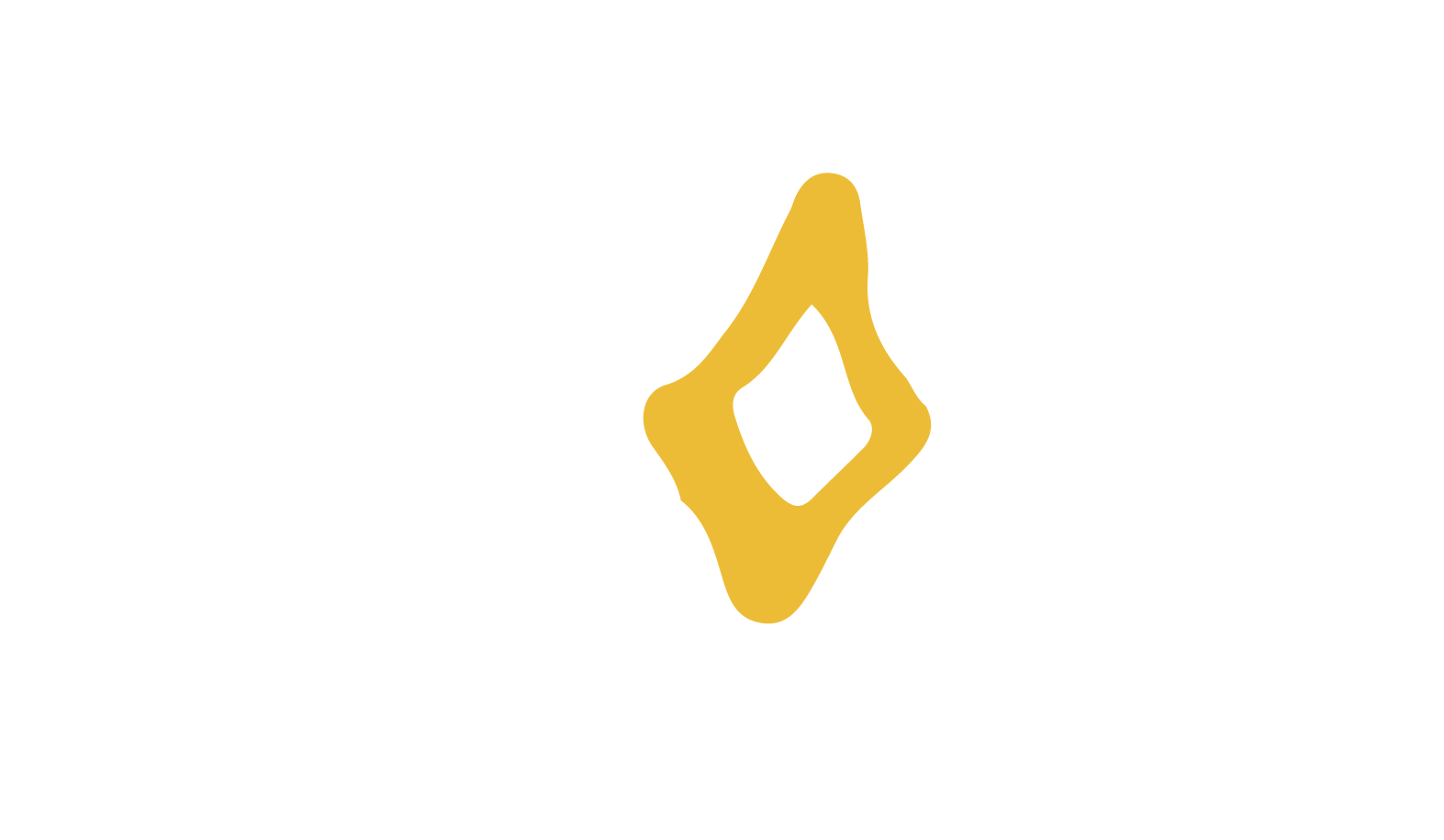